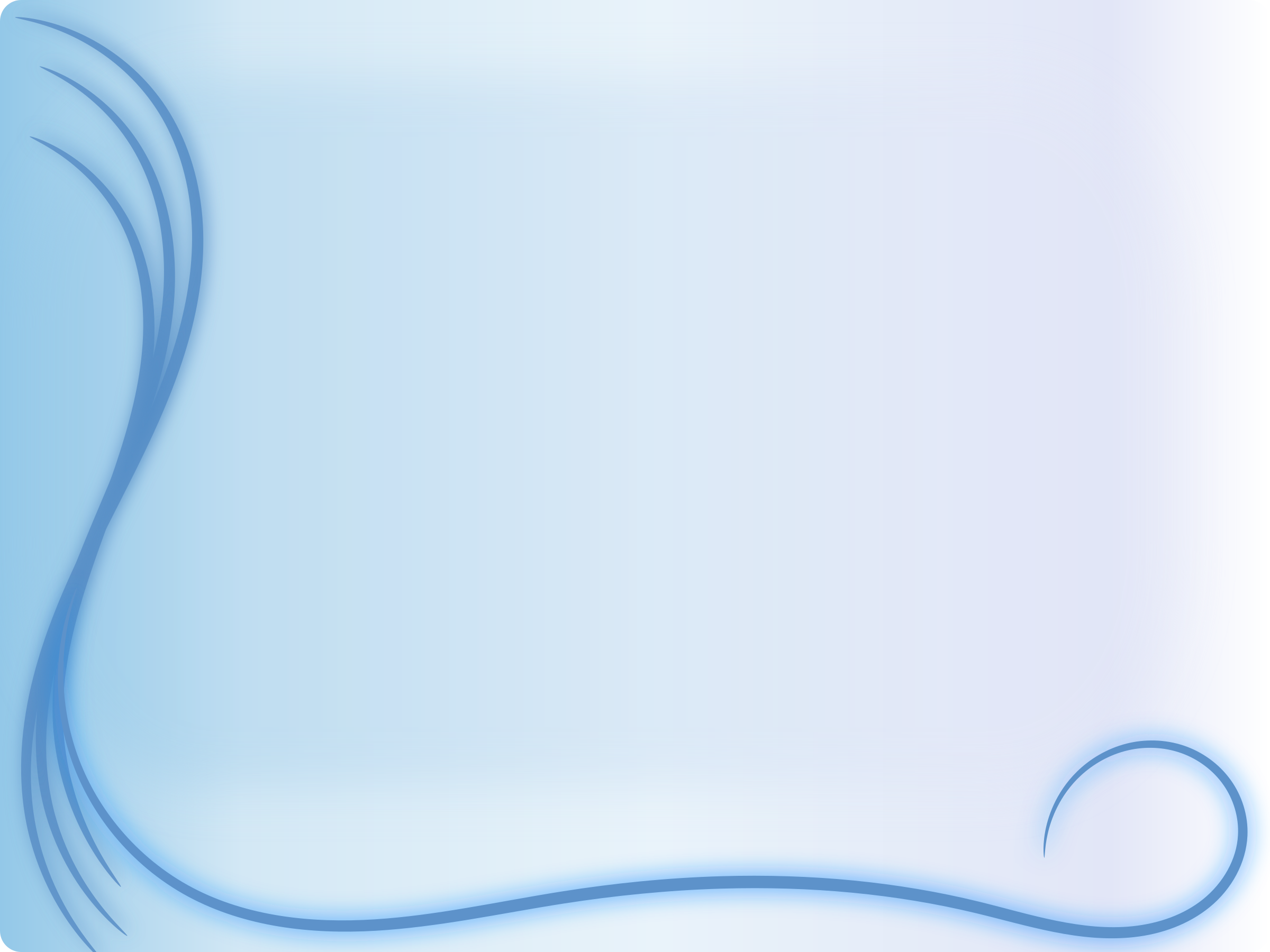 Муниципальное дошкольное образовательное учреждение
 «Детский сад №93»
Интернет - портфолио                                                  воспитателя высшей                                    квалификационной  категории                                                                                                                                                                                    Куяновой                         Марины Владимировны
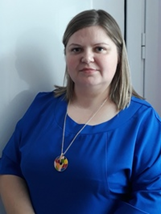 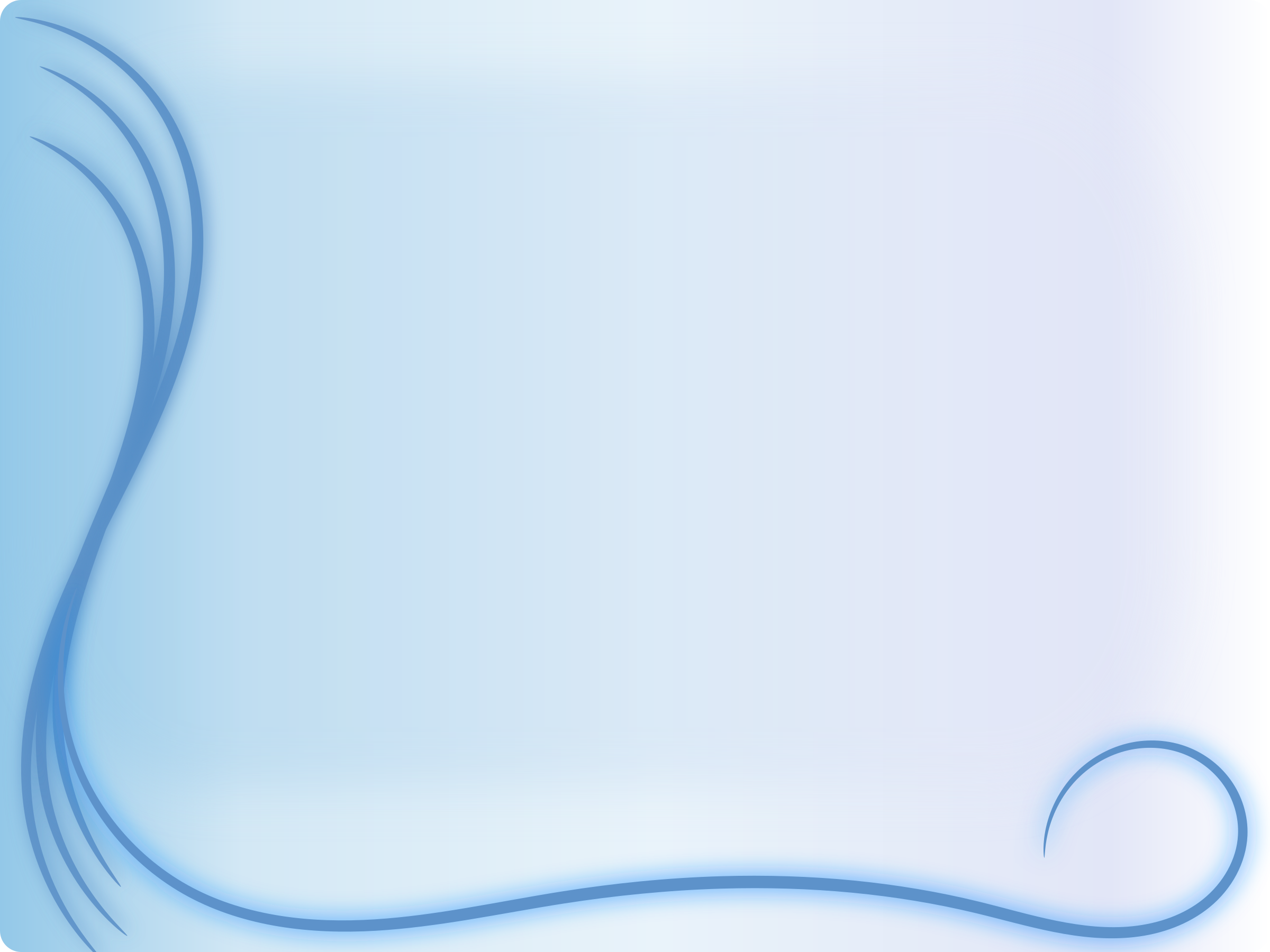 Куянова Марина Владимировна
Дата рождения: 05 июня 1982г.Профессиональное образование: ФГБОУ ВО «Мордовский государственный       педагогический институт имени М.Е. Евсевьева» . Квалификация: Магистр.Направление подготовки: «Специальное (дефектологическое) образование»Диплом:101305 0008803 , Дата выдачи: 08.07.2015г.Профессиональная переподготовка: ФГБОУ ВО «Мордовский государственный       педагогический институт имени М.Е. Евсевьева» .Квалификация: ВоспитательДиплом: 132401789542, Дата выдачи: 08.07.2015г.Общий трудовой стаж: 22 года Стаж педагогической работы: 8 летВ данном учреждении: 3 года 6 месяцевНаличие квалификационной категории: высшая квалификационная категорияДата последней аттестации: 23.05.2023г .Занимаемая должность: воспитатель
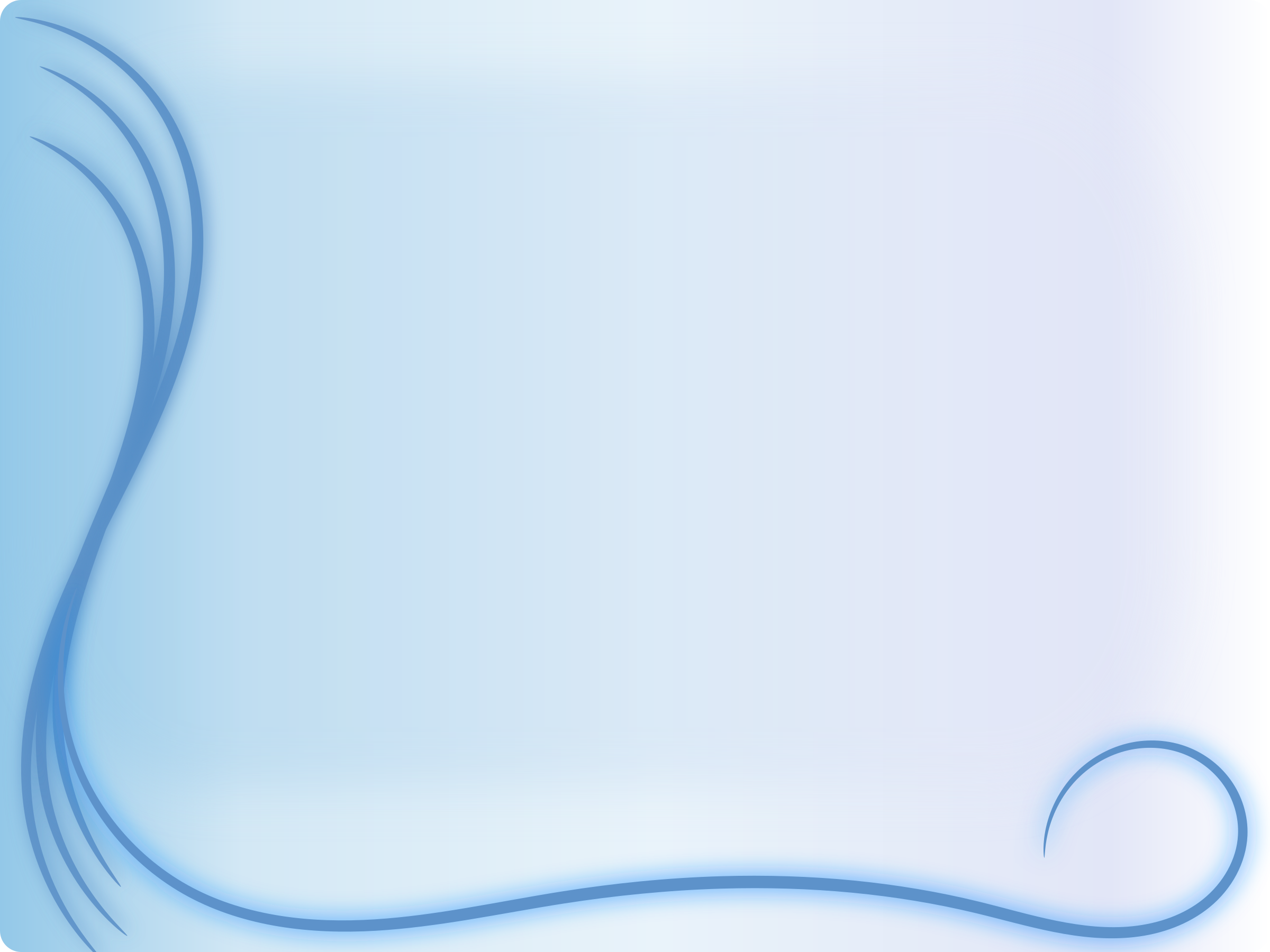 Представление педагогического опыта Куяновой Марины Владимировныразмещено на сайте  МДОУ «Детский сад №93»Адрес сайта:
https://ds93sar.schoolrm.ru/sveden/employees/10035/472323/


 и на сайте:                                    http://www.maam.ru/users/374410
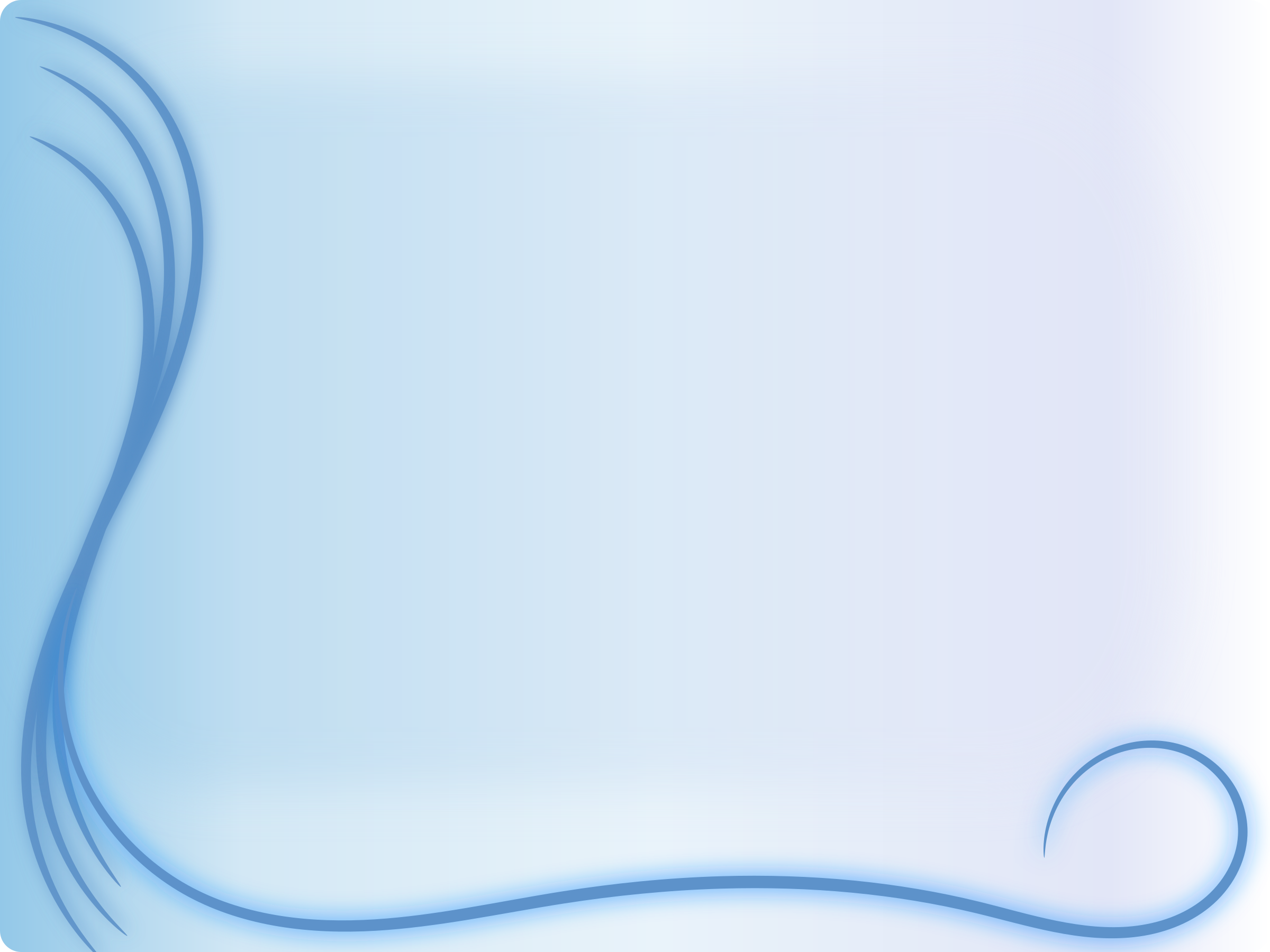 Наличие публикаций и авторских программ
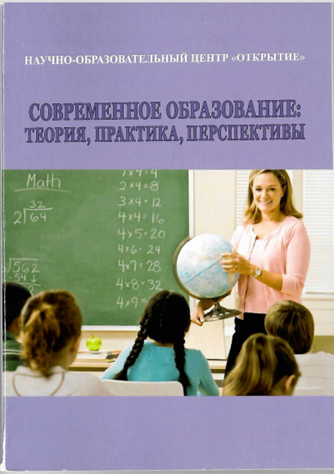 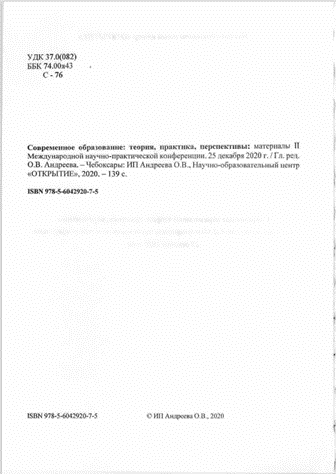 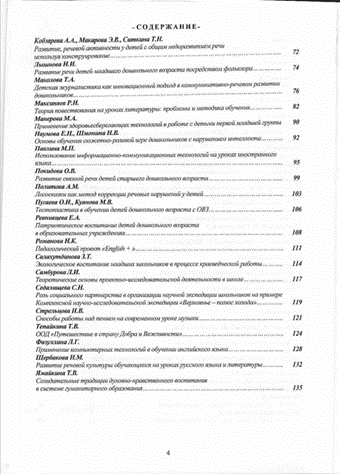 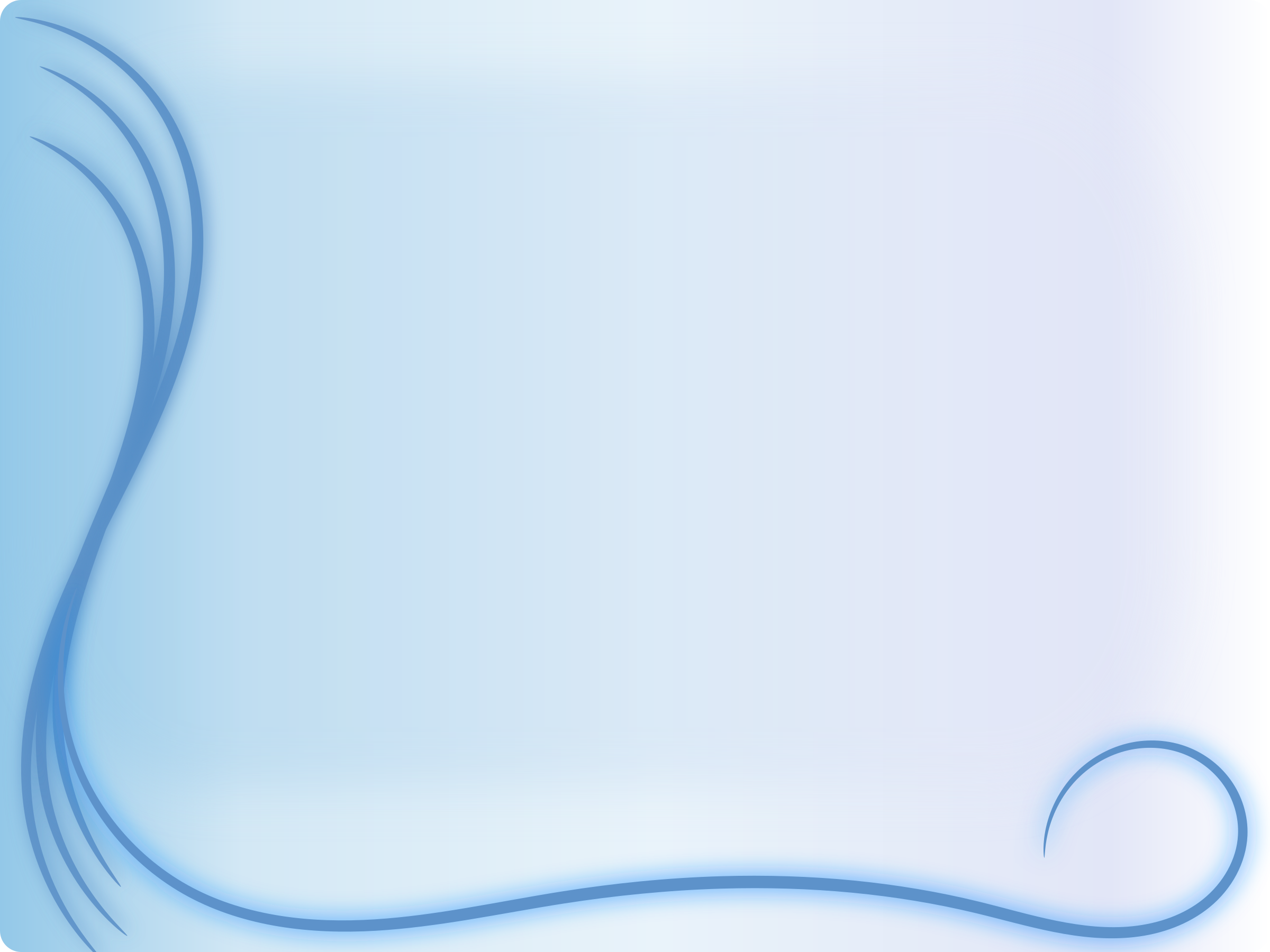 Выступление  на научно-практических конференциях, педагогических чтениях, семинарах, секциях, методических объединениях
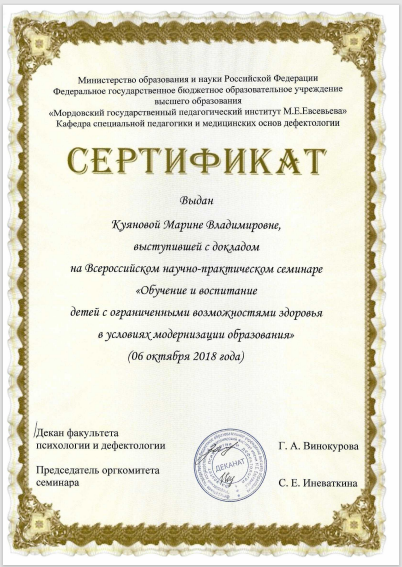 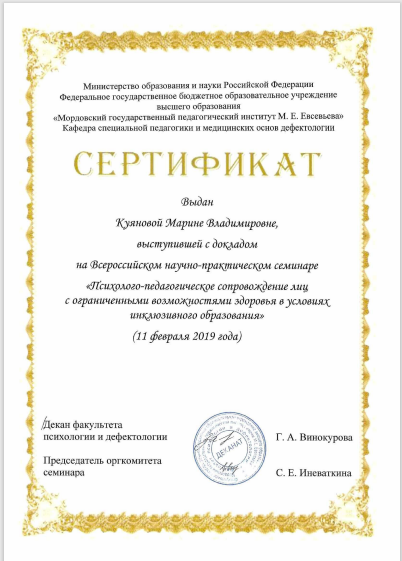 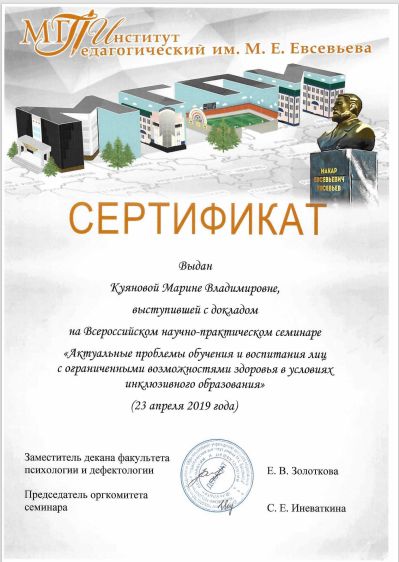 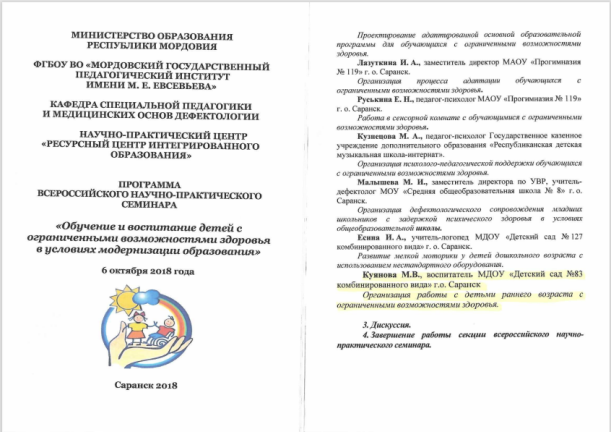 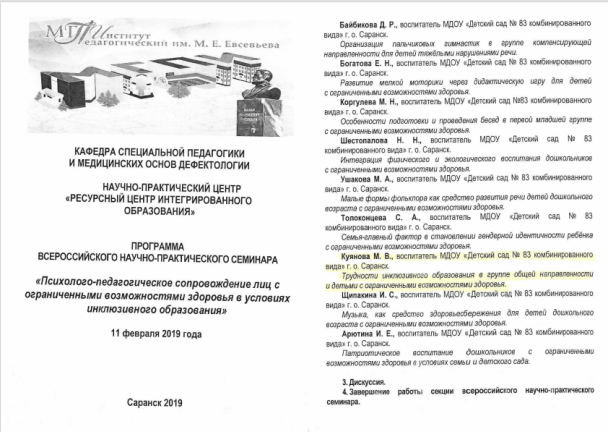 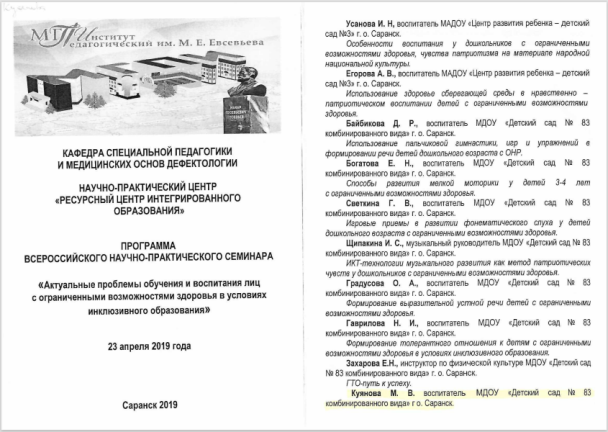 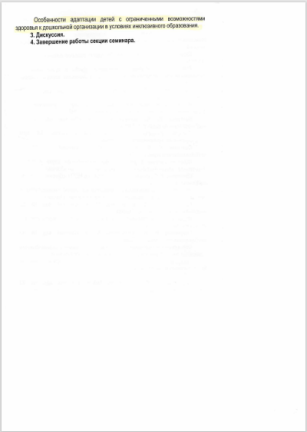 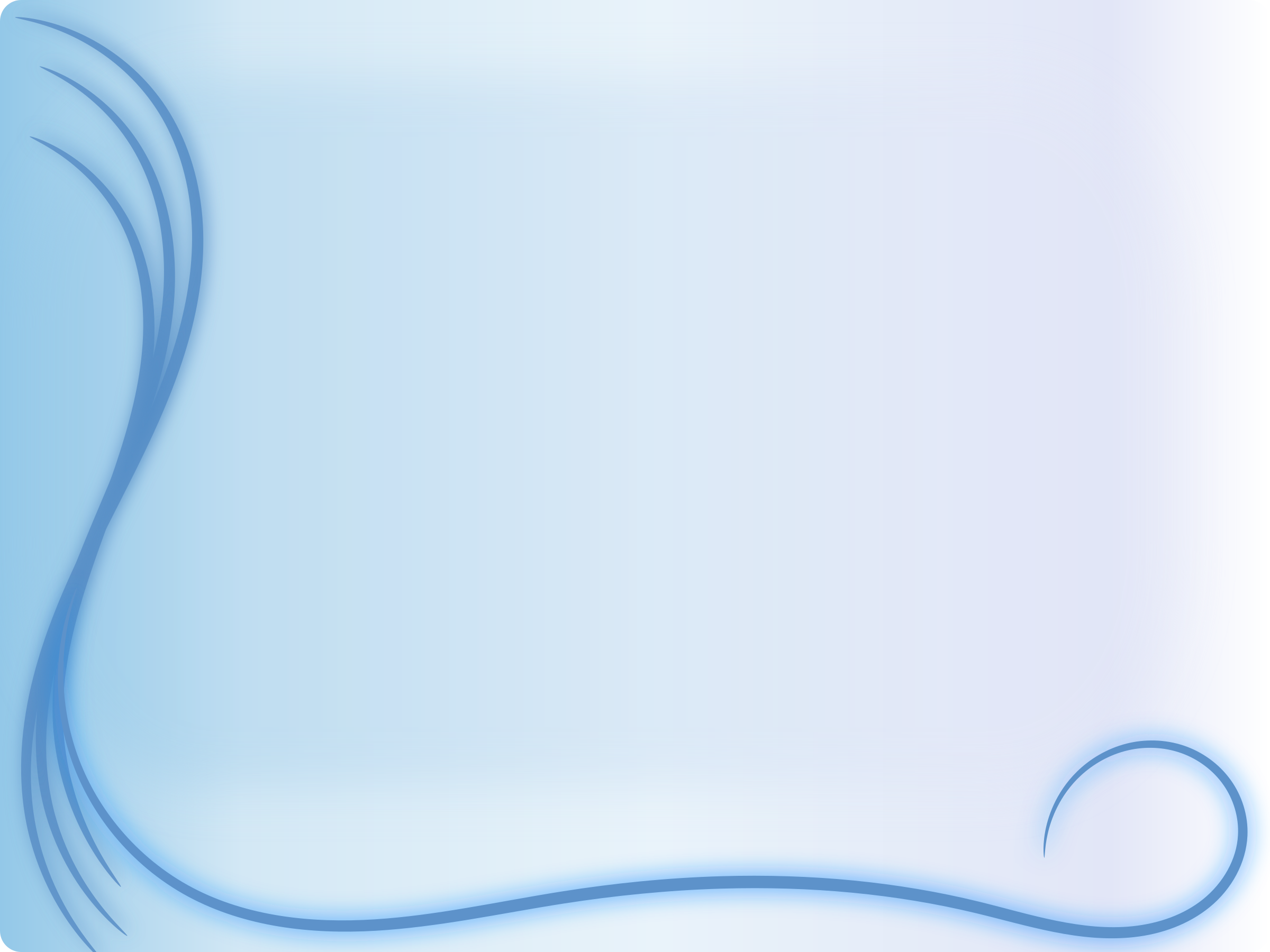 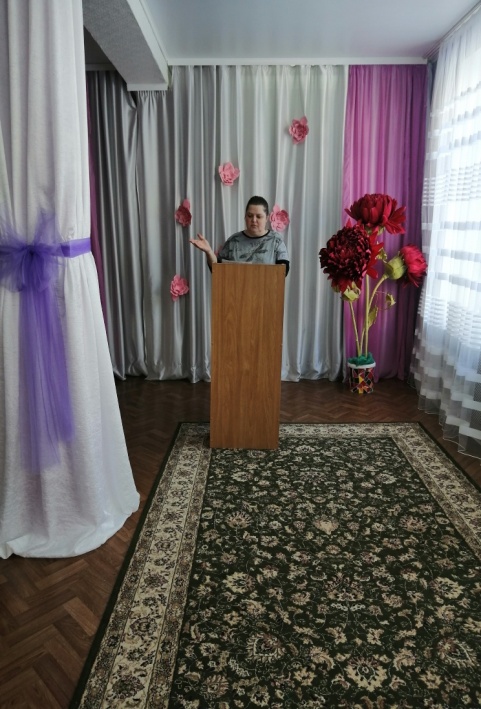 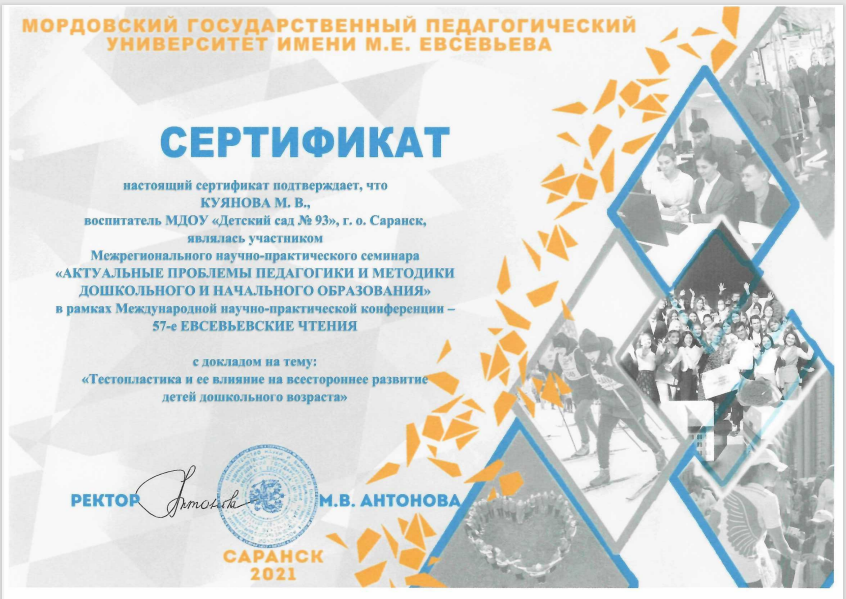 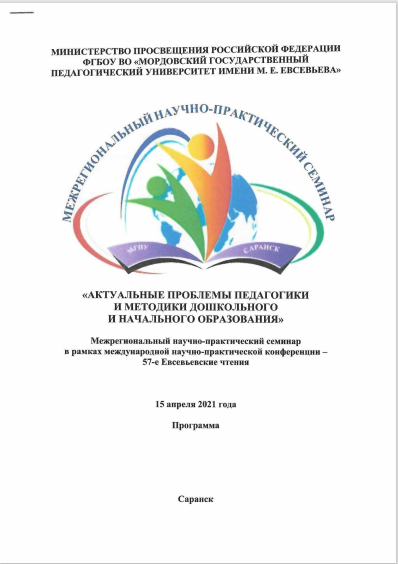 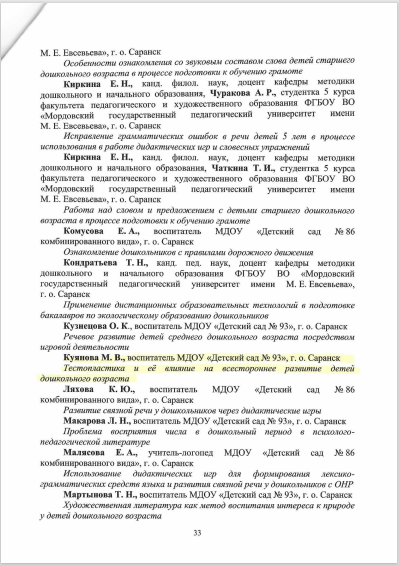 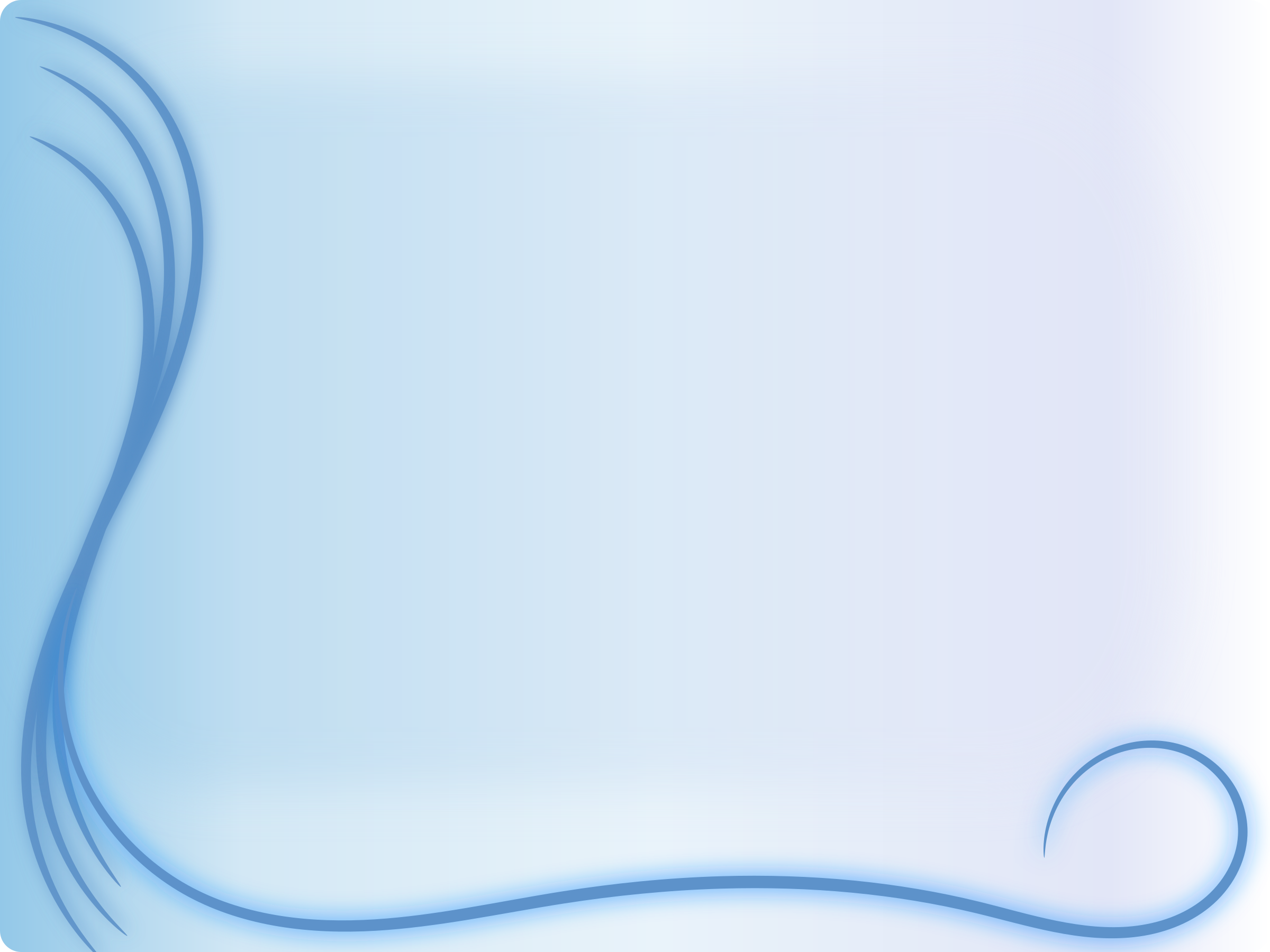 Участие  в  конкурсах
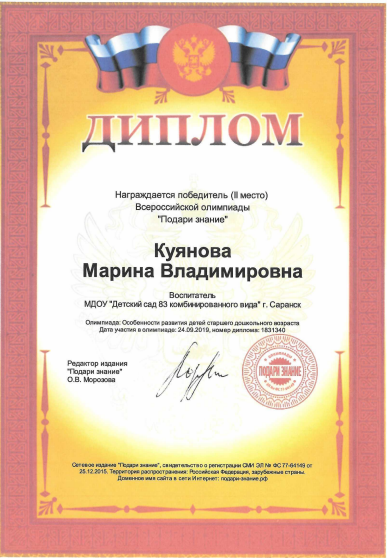 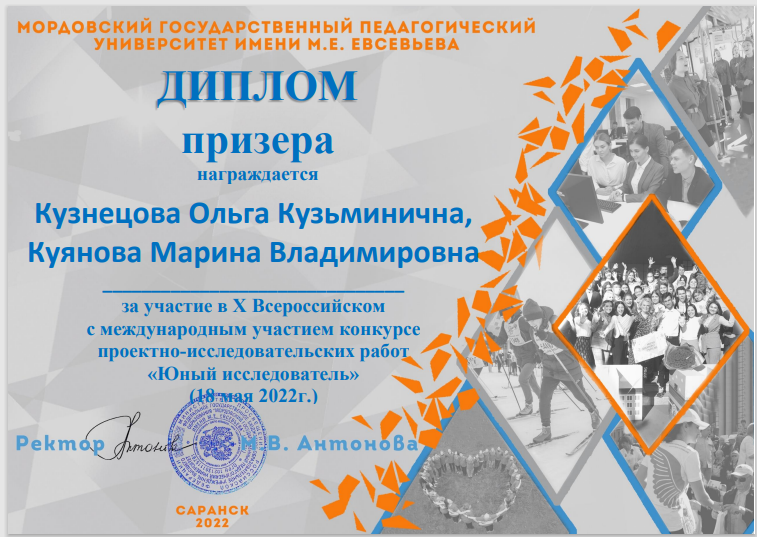 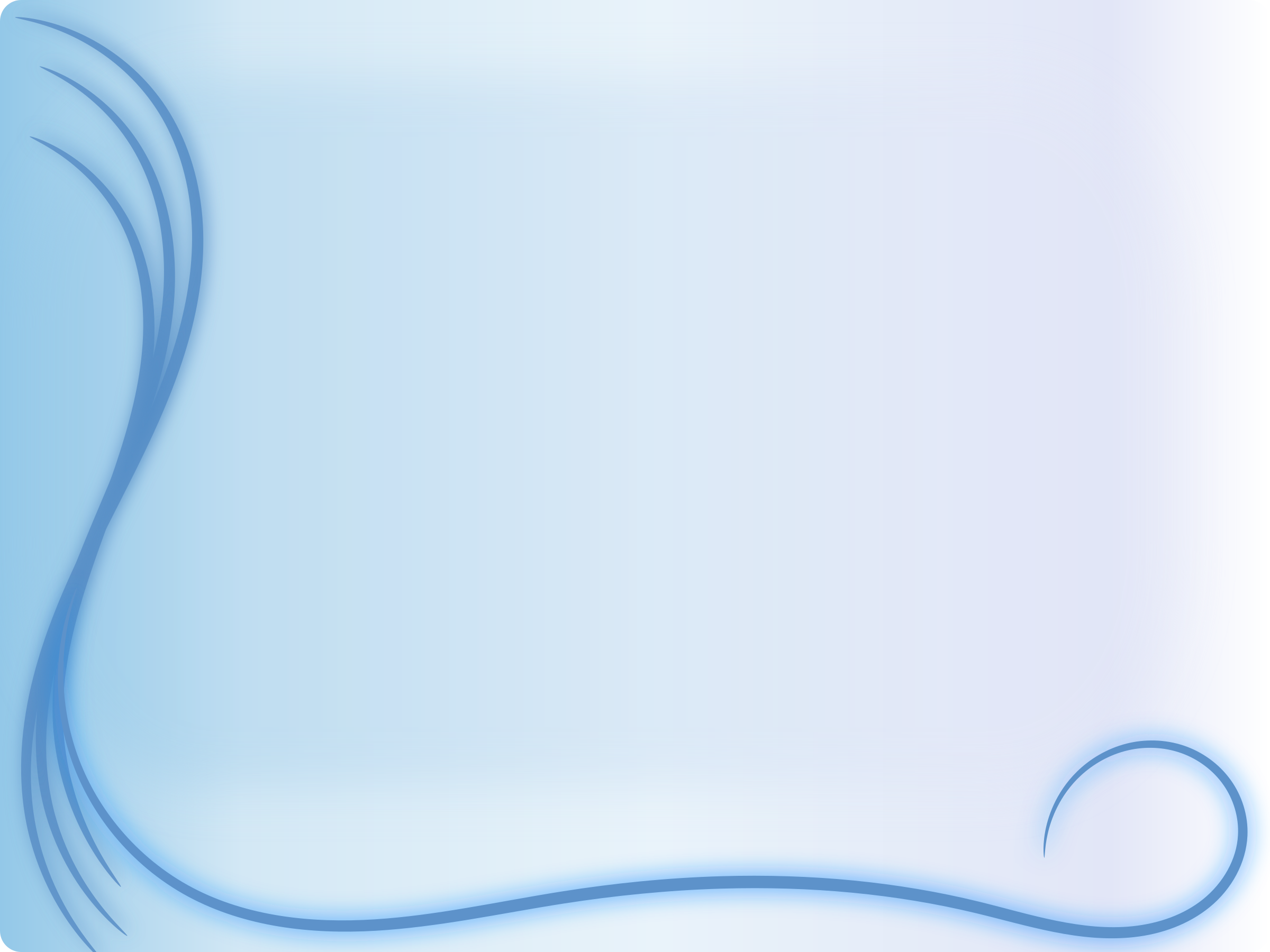 Участие  воспитанников
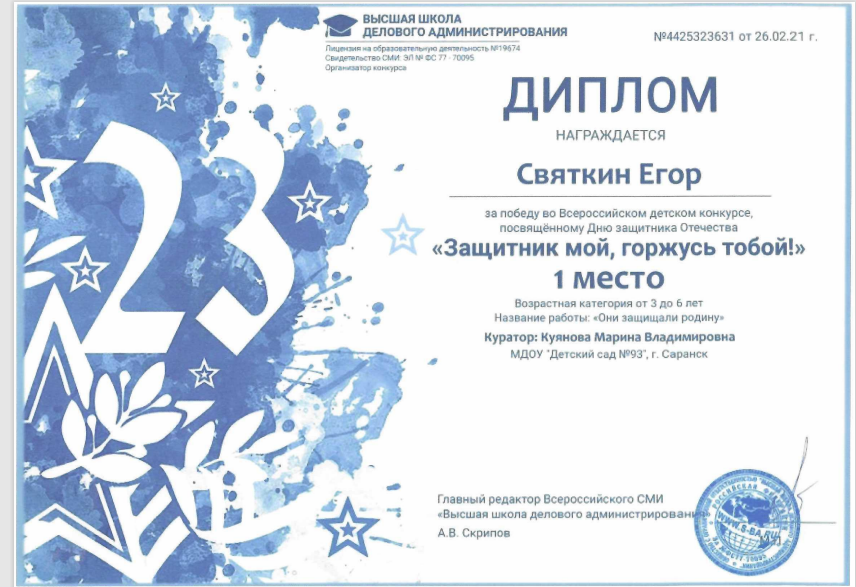 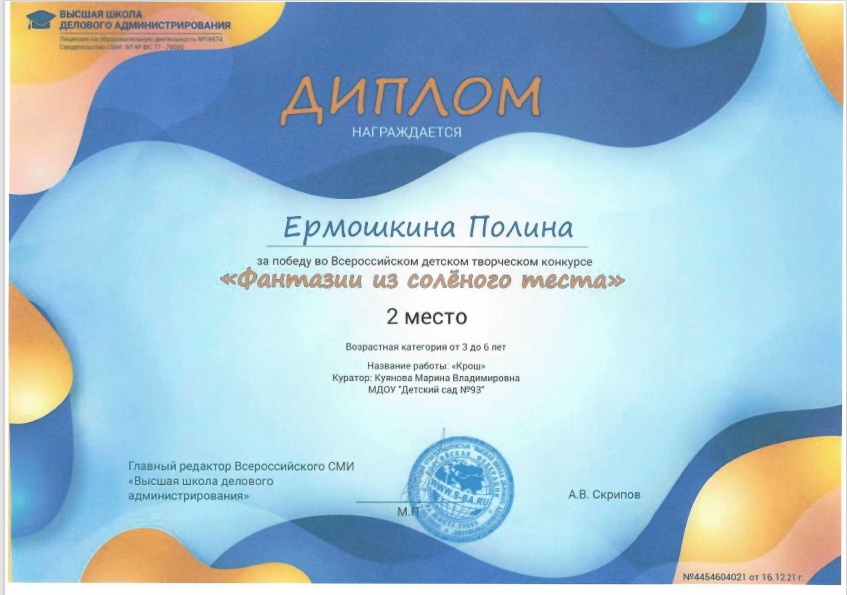 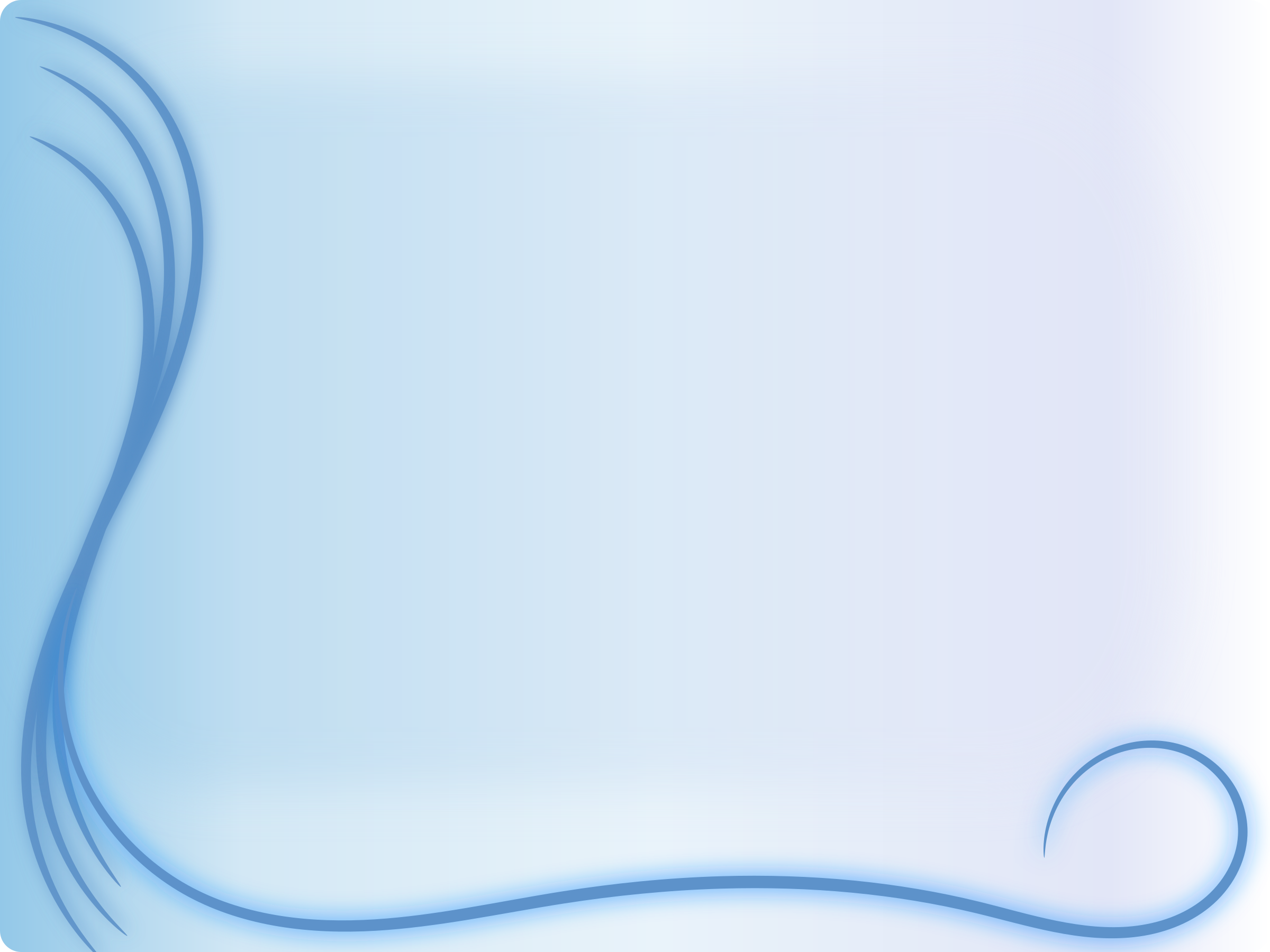 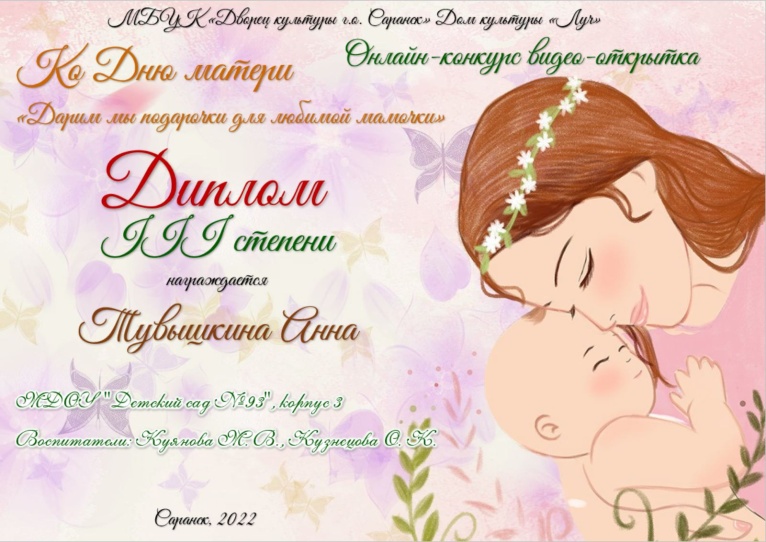 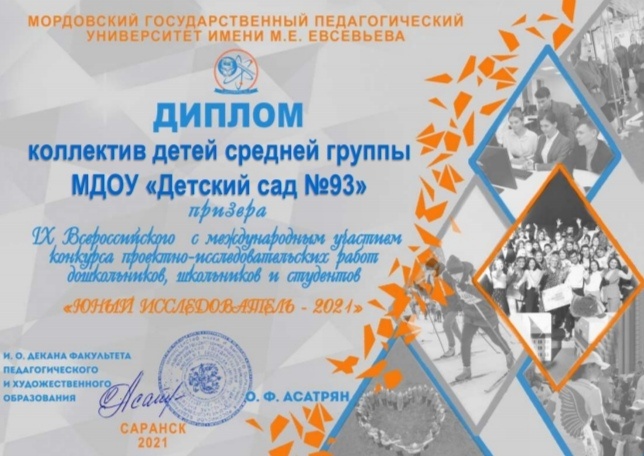 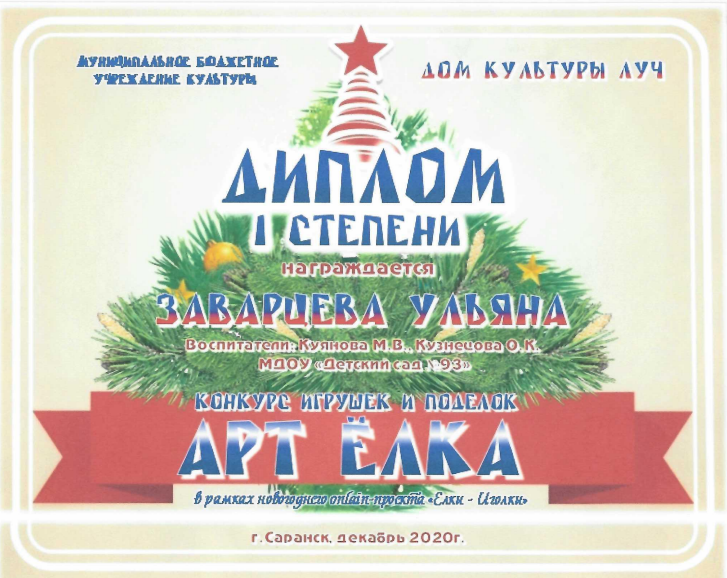 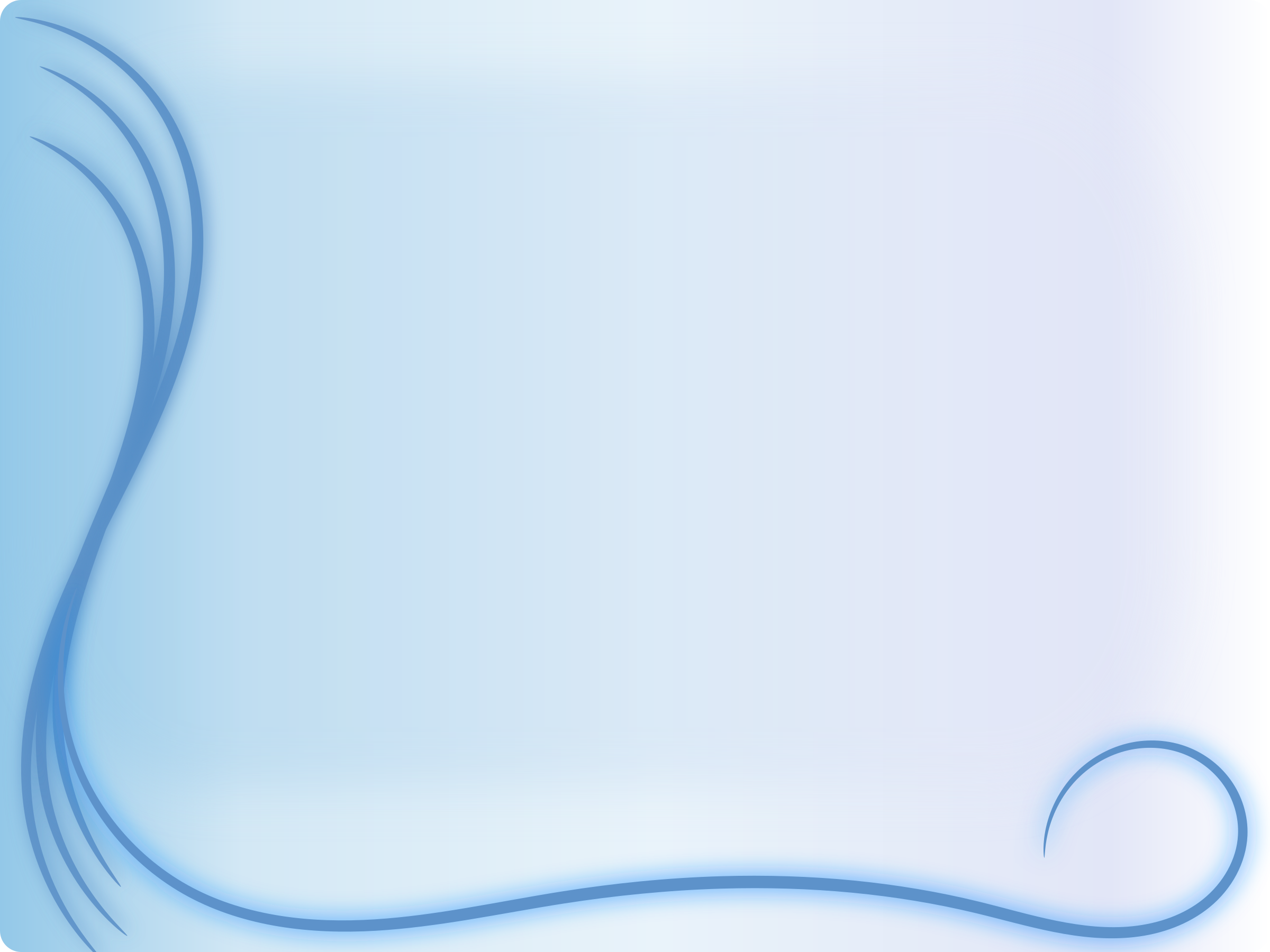 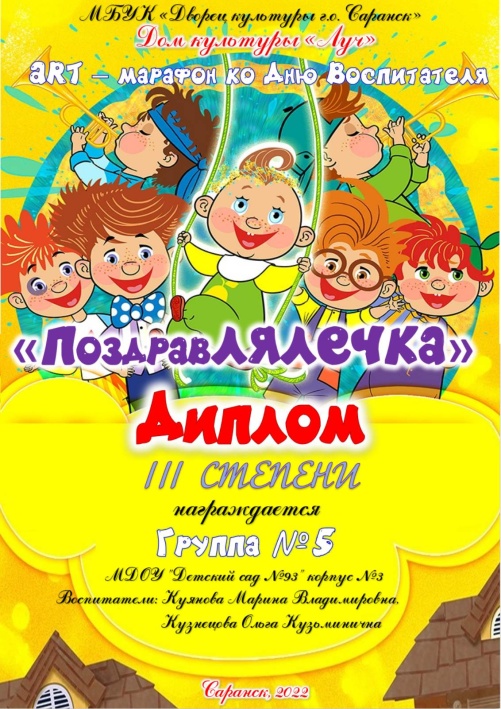 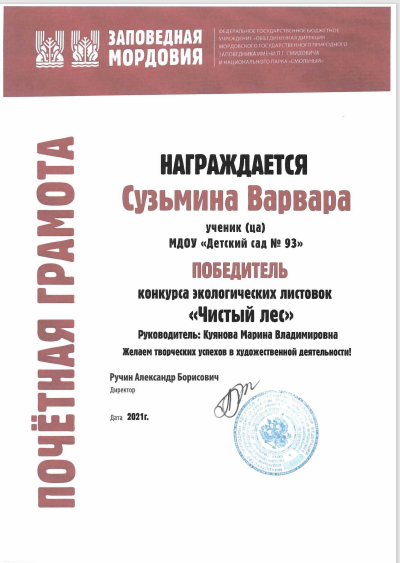 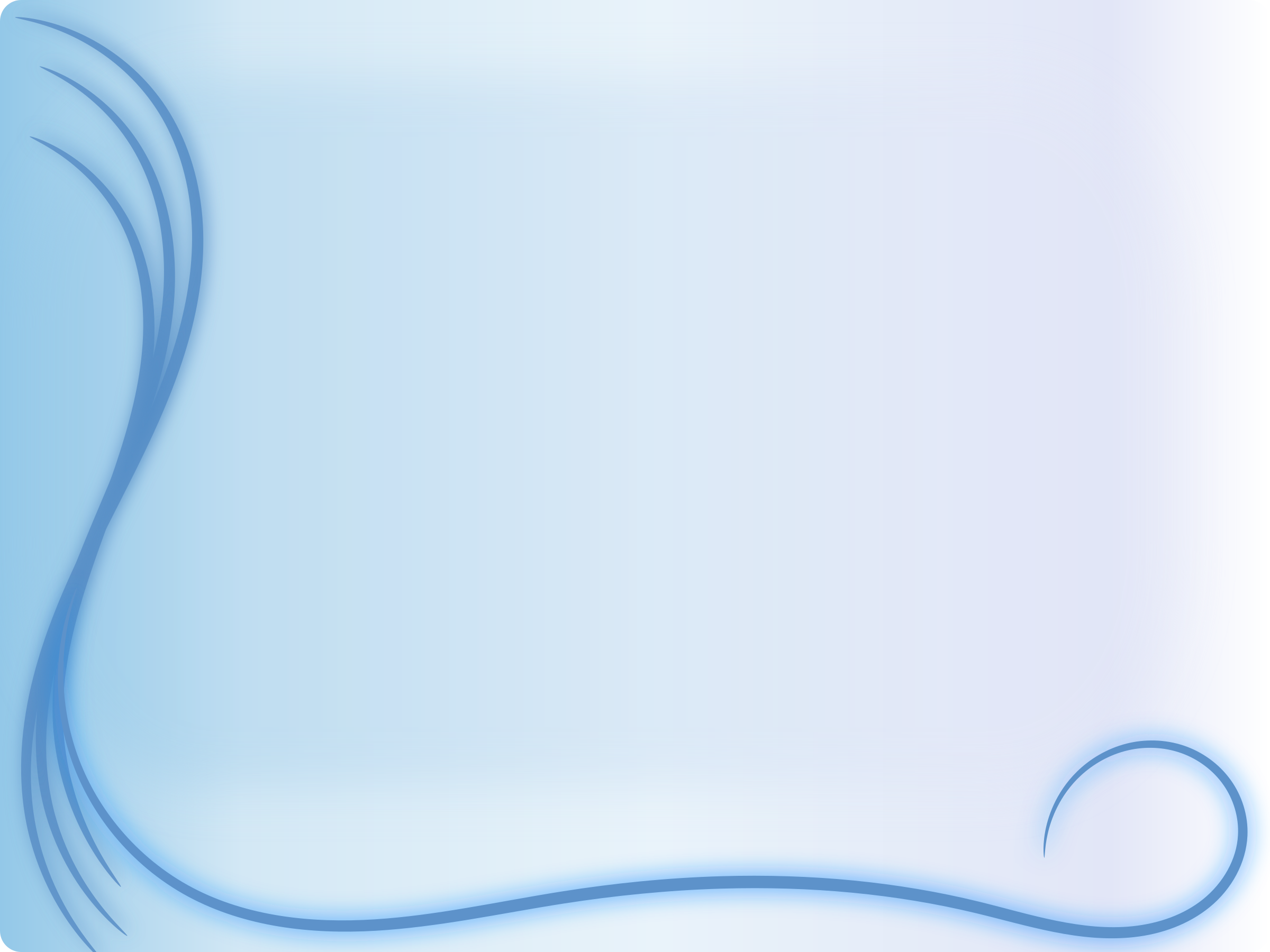 Поощрения педагога
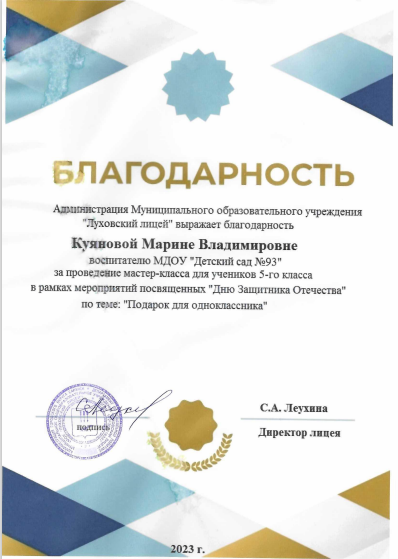 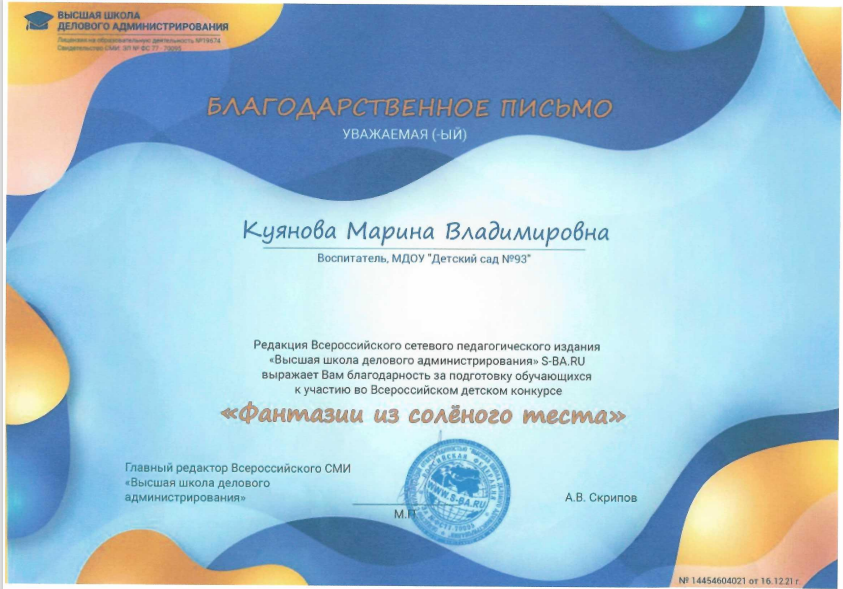 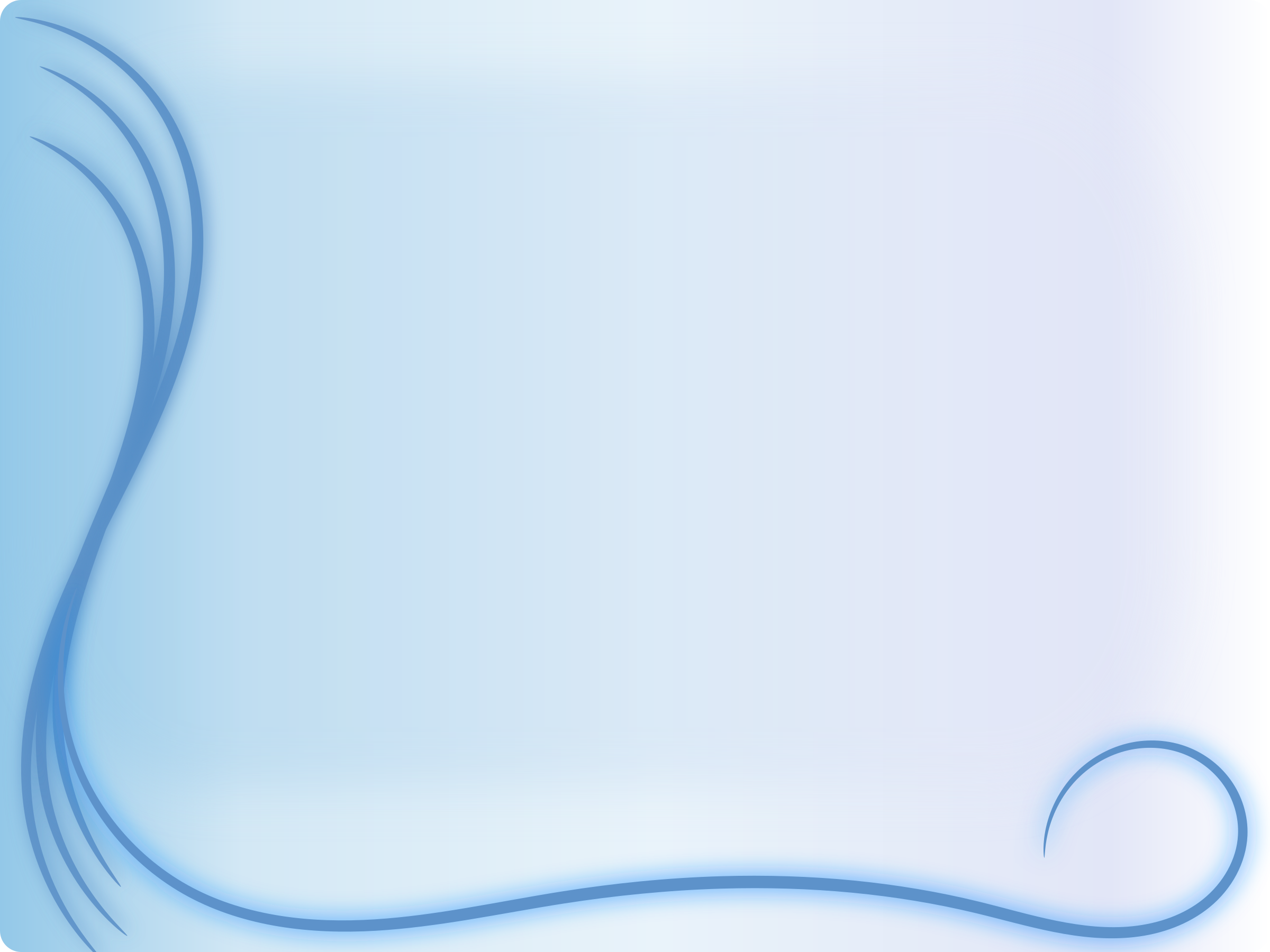 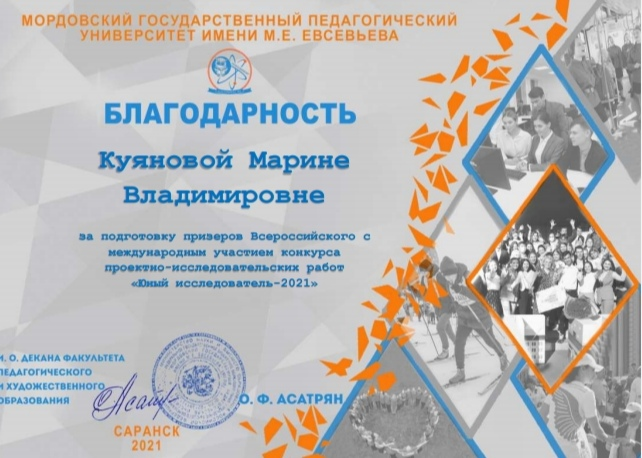 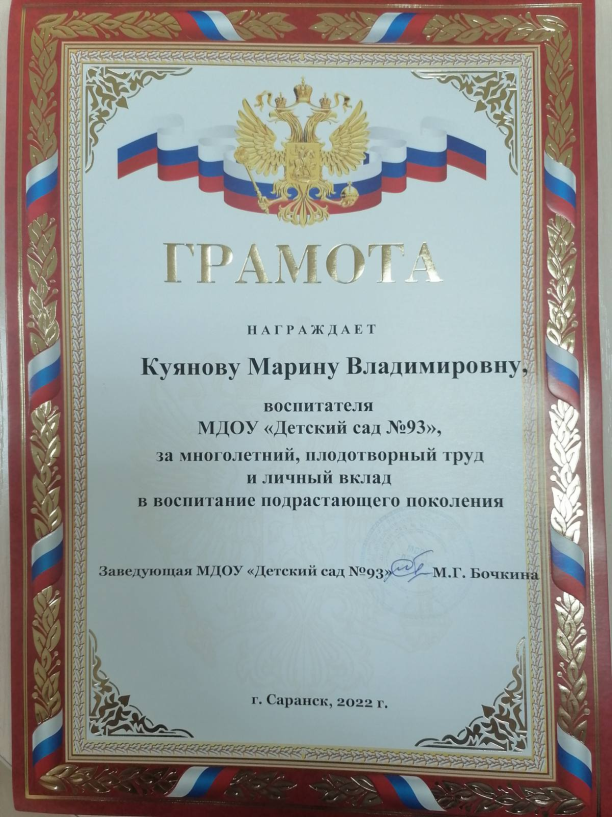 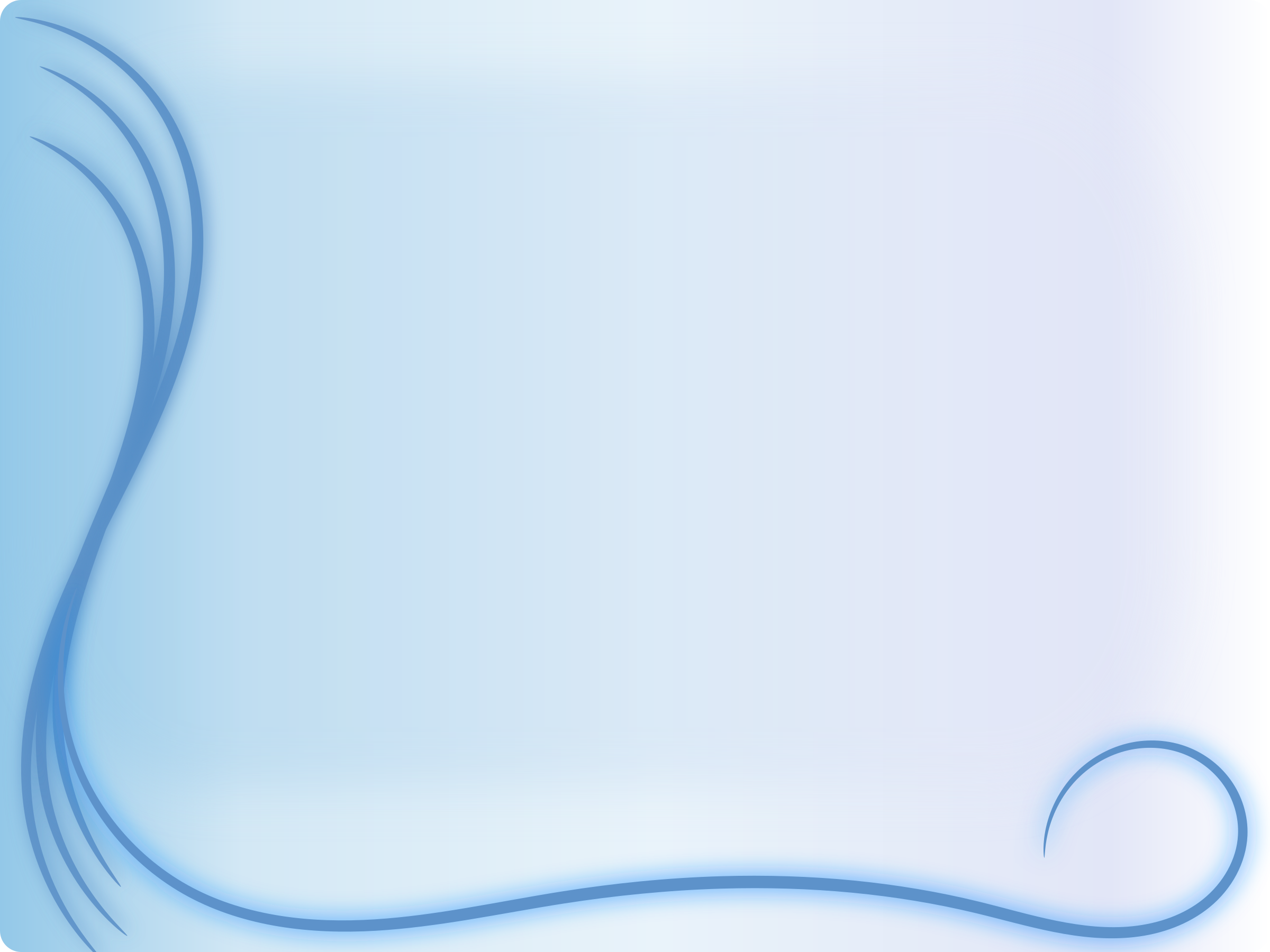 Я - воспитатель и этим горжусь !
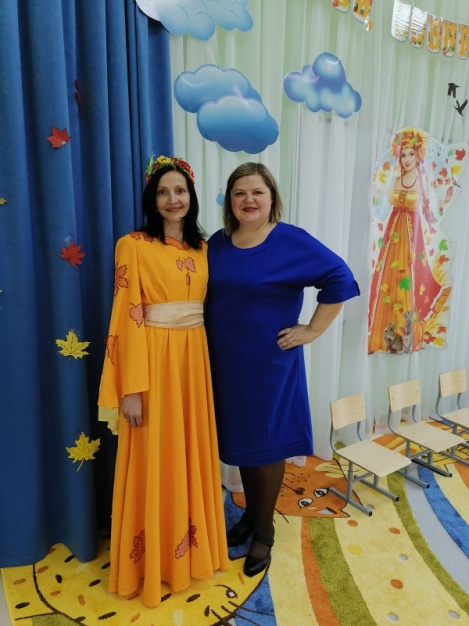 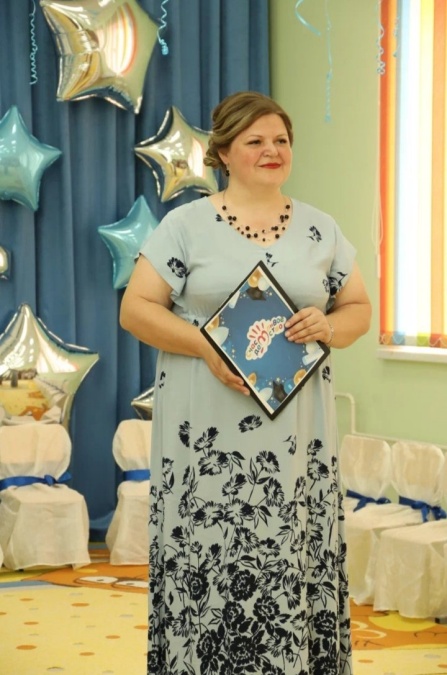 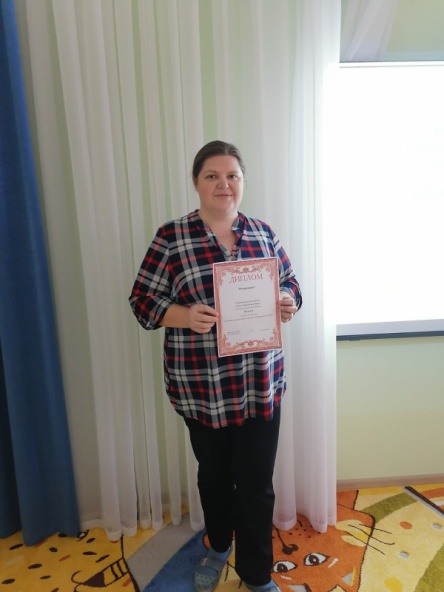 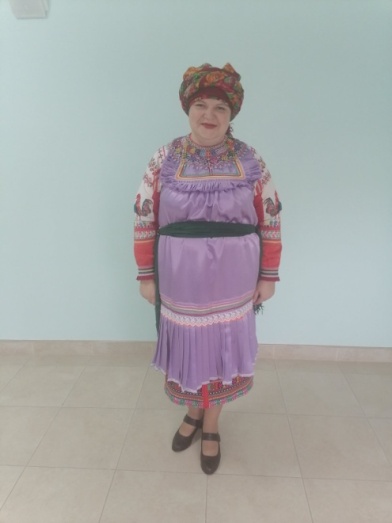 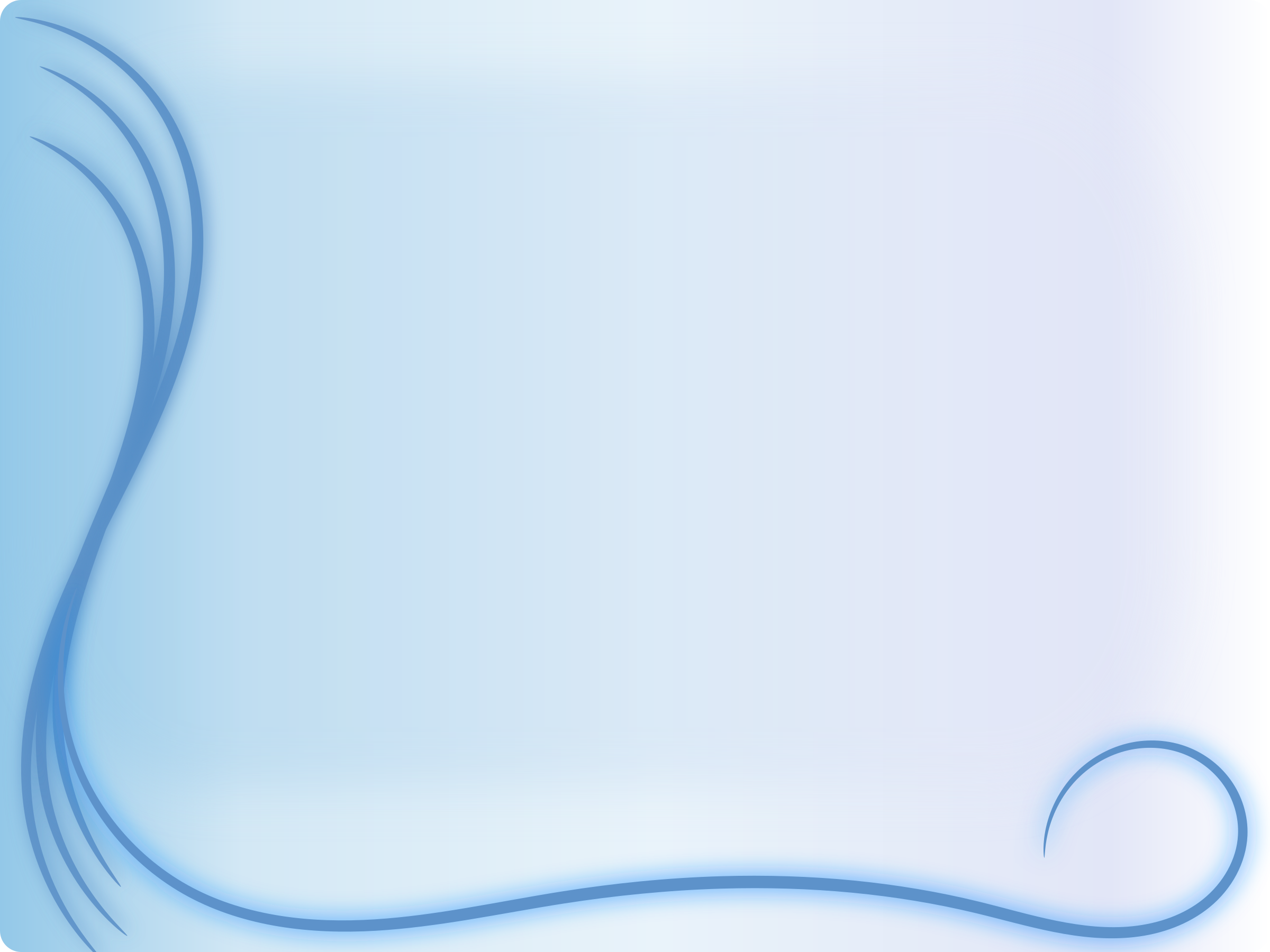 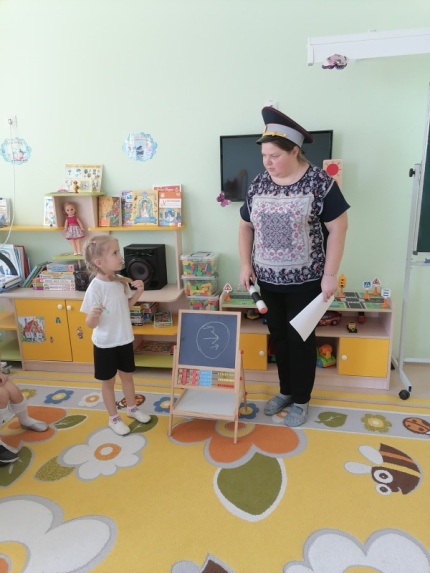 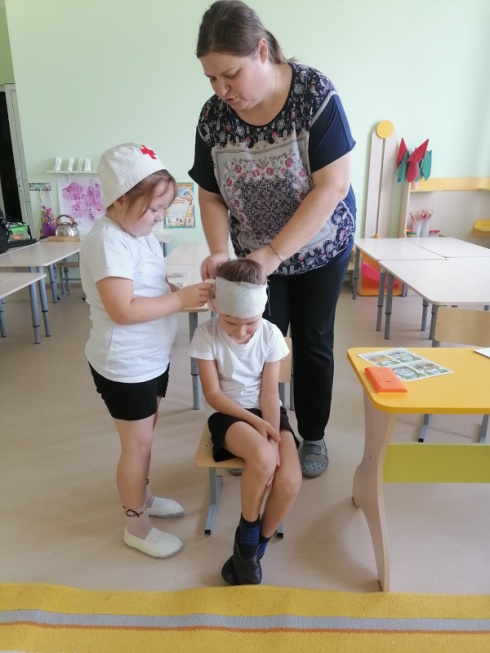 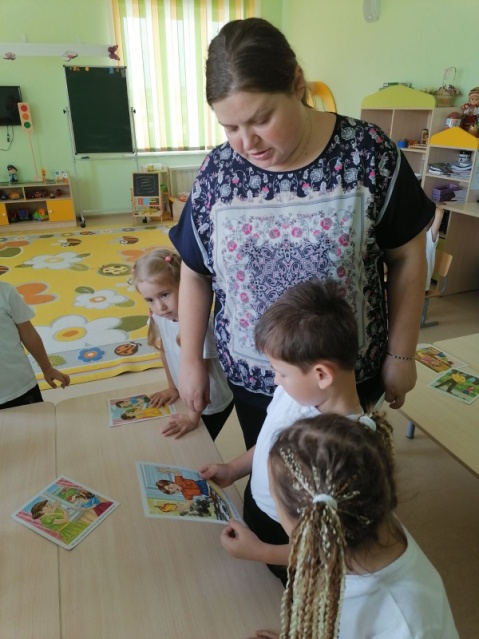 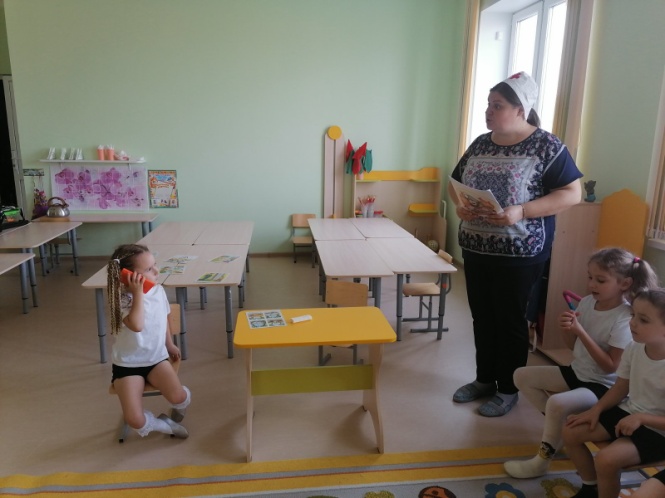 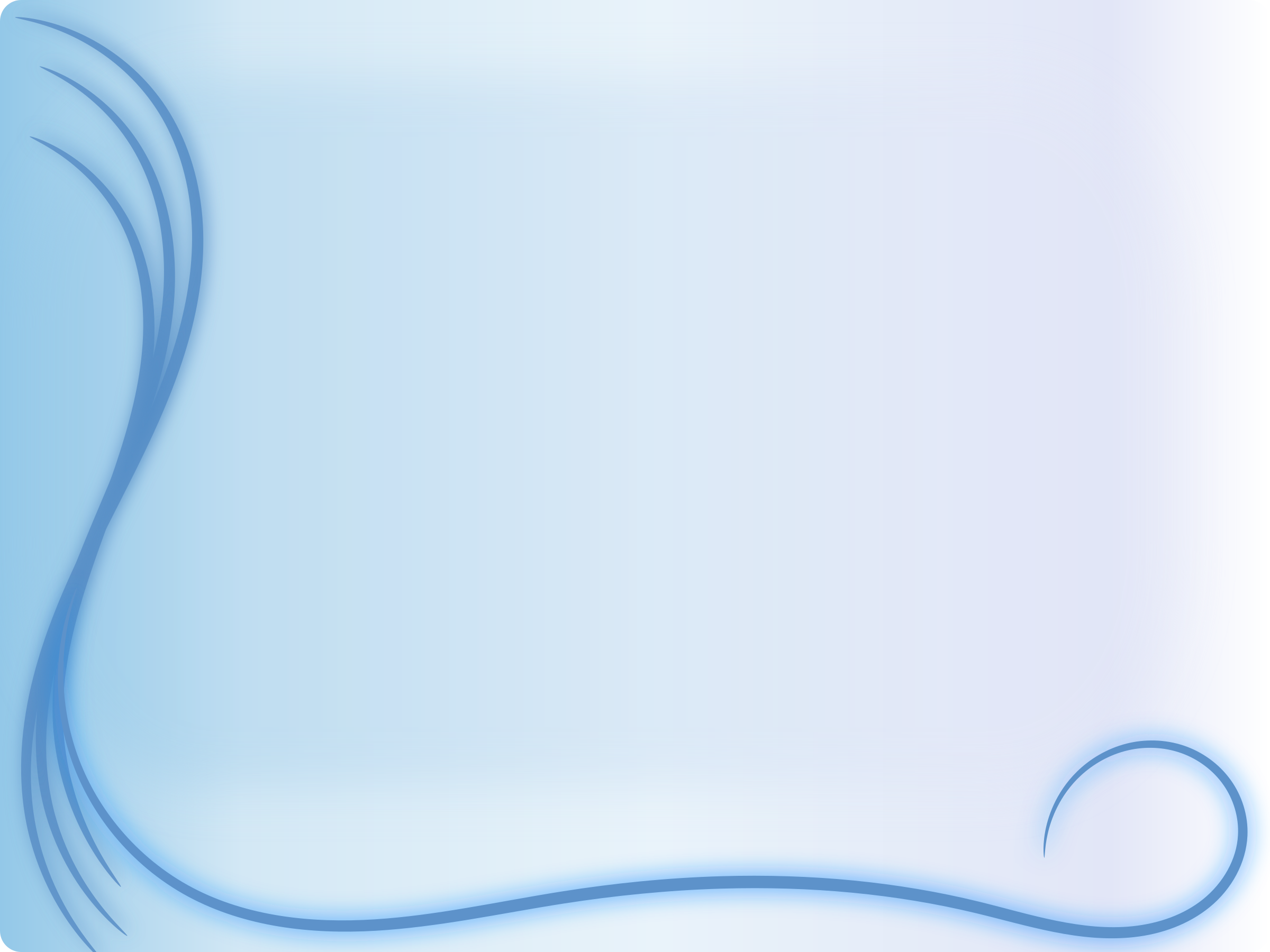 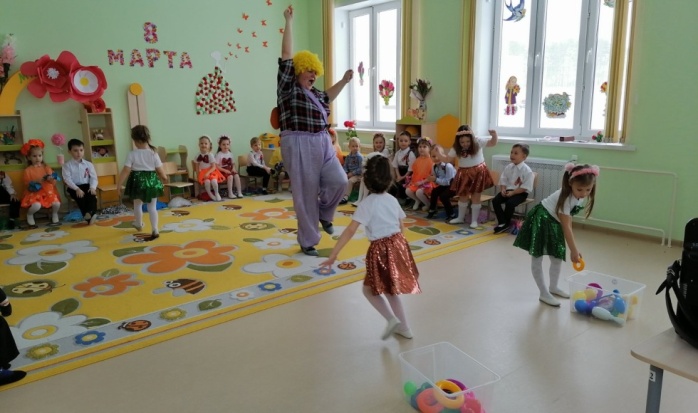 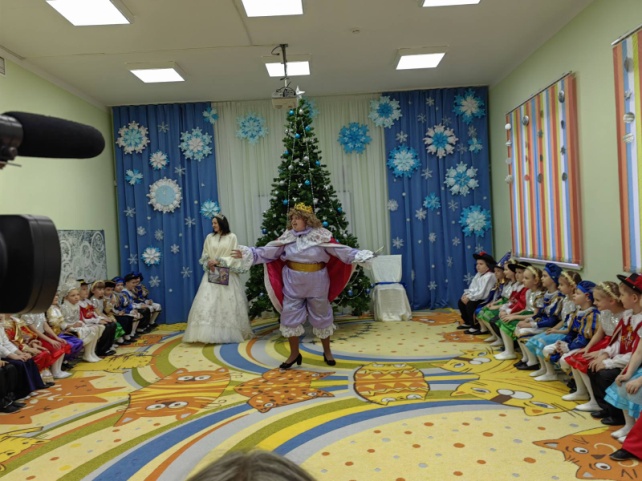 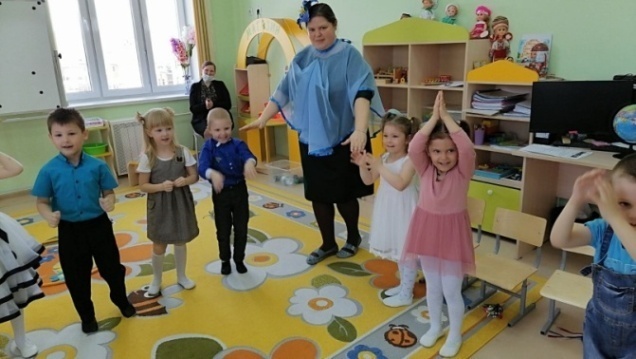 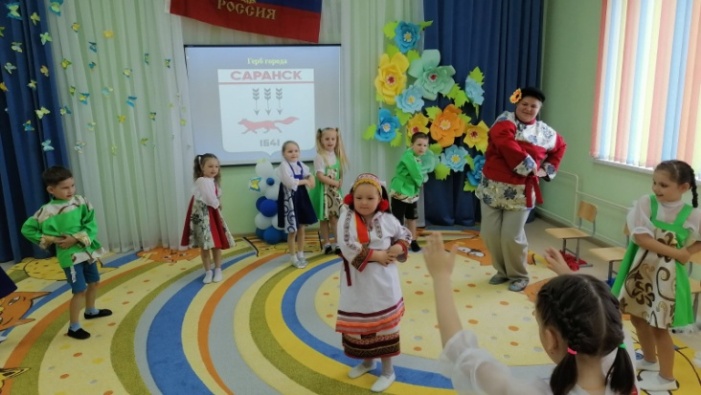 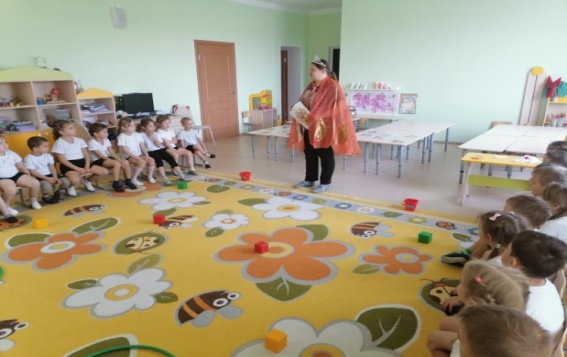 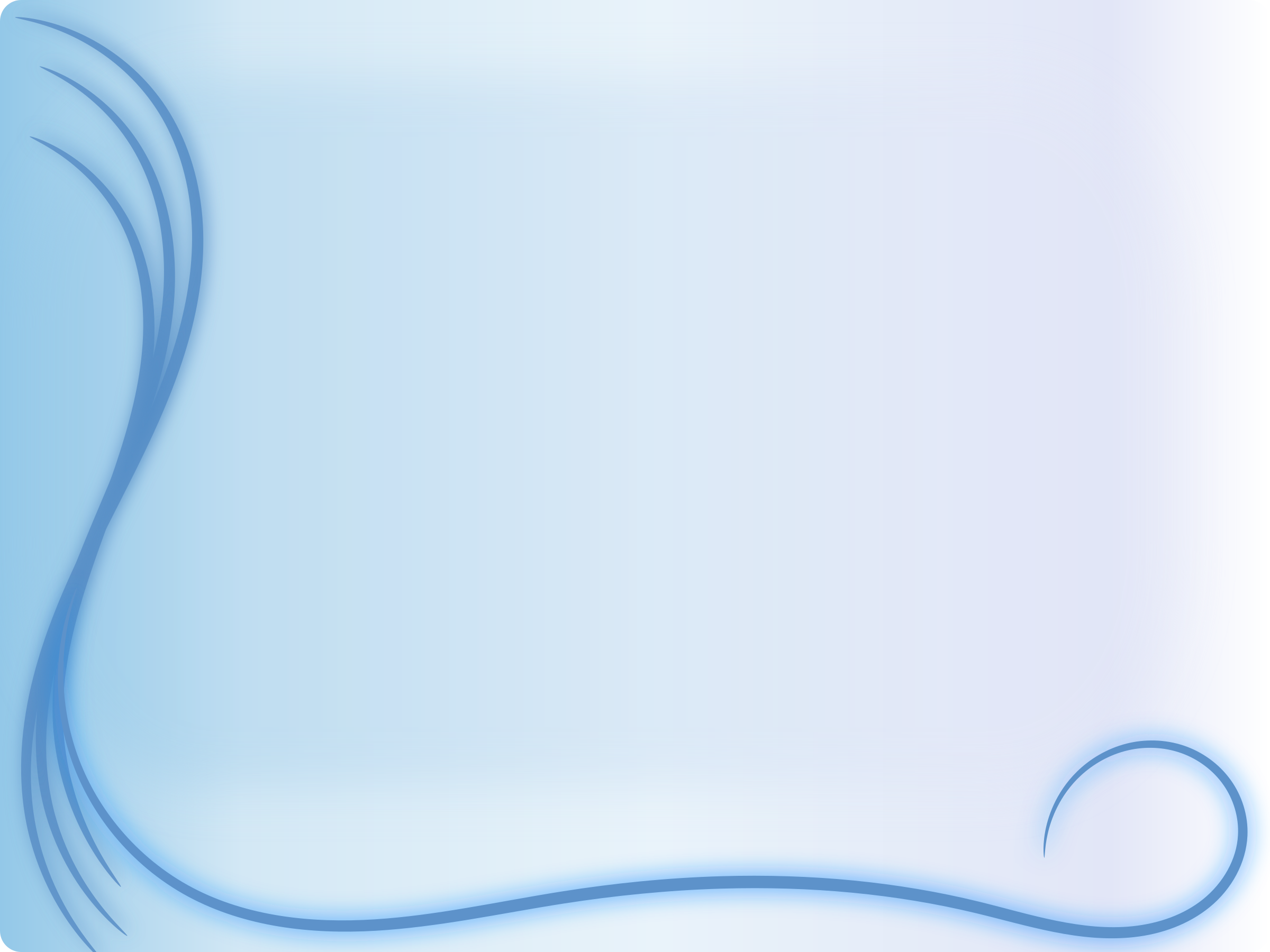 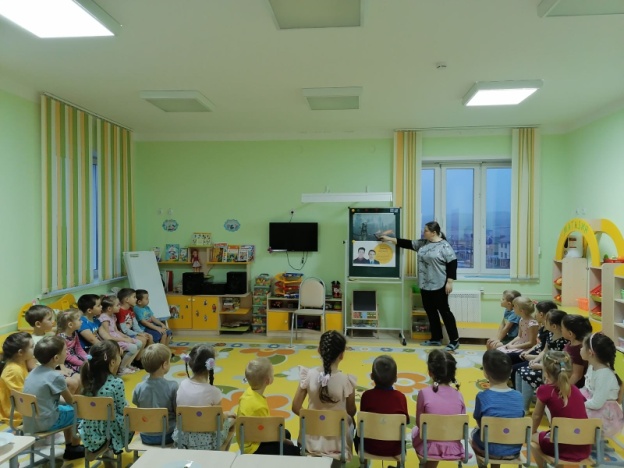 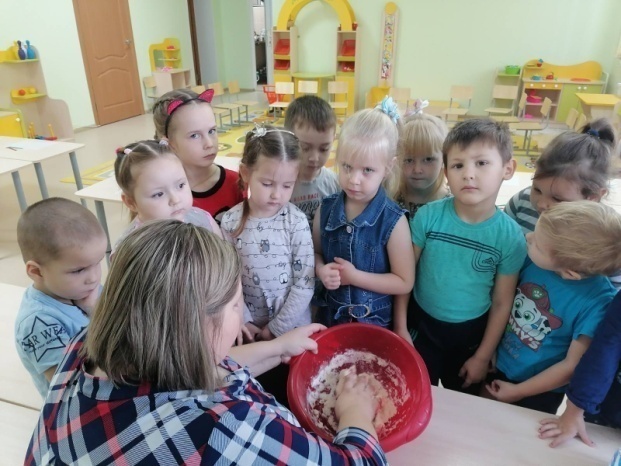 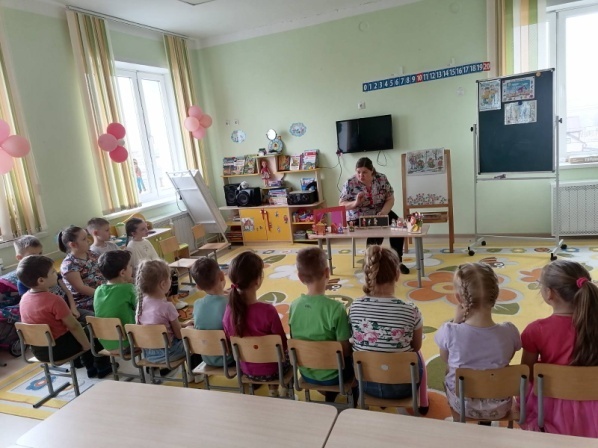 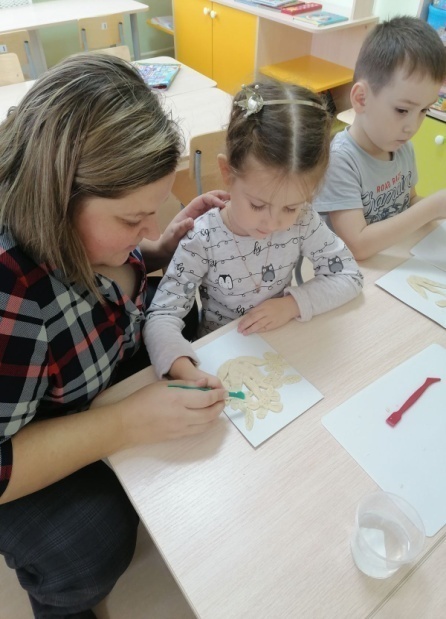 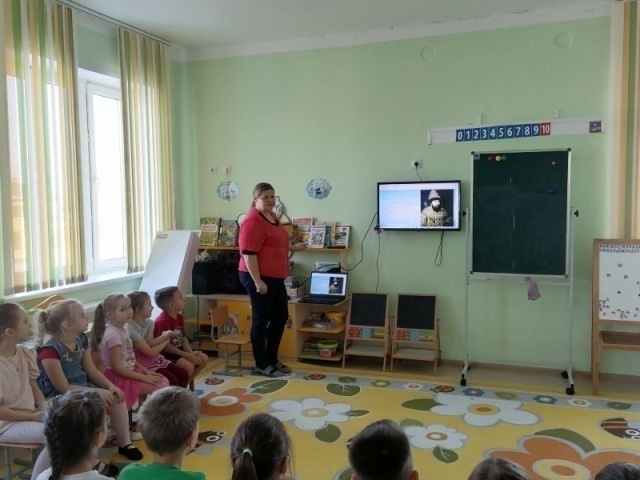 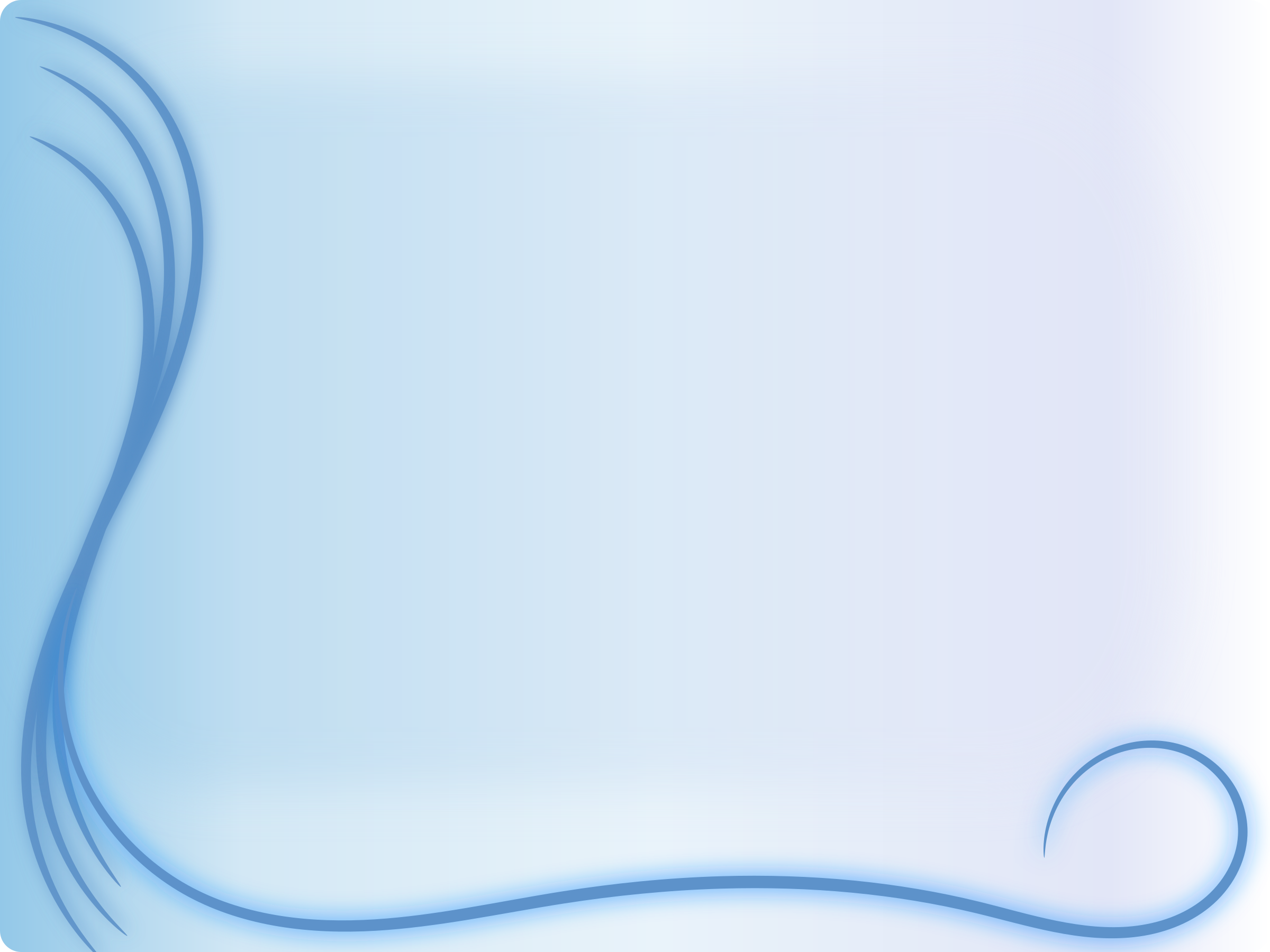 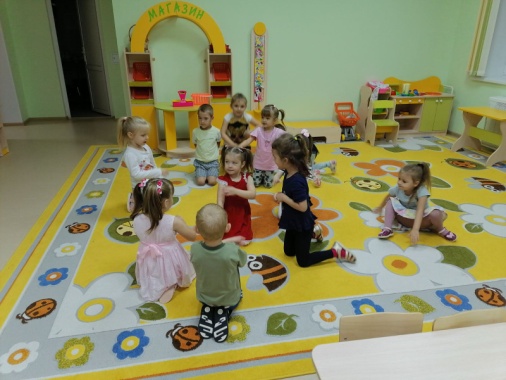 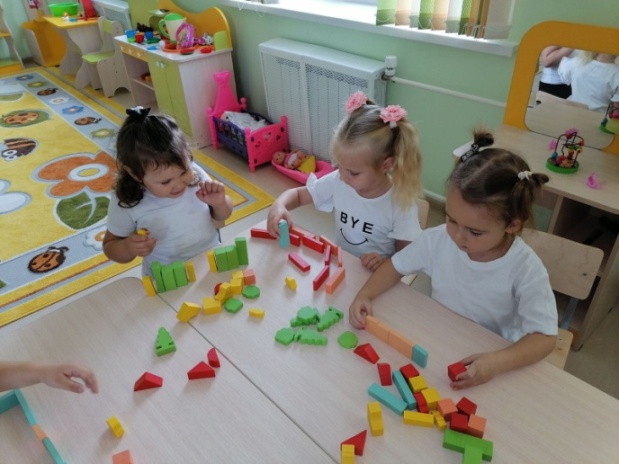 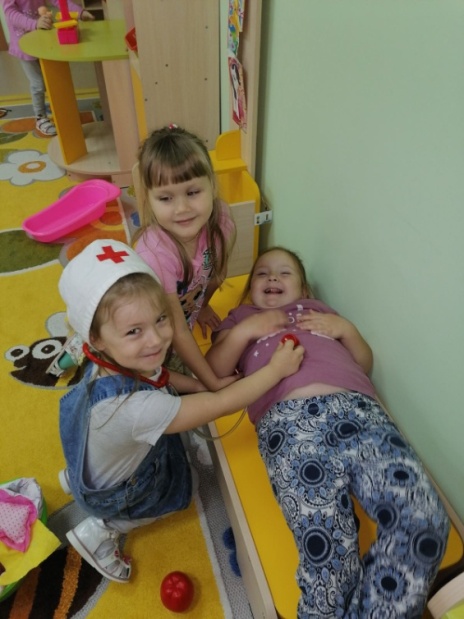 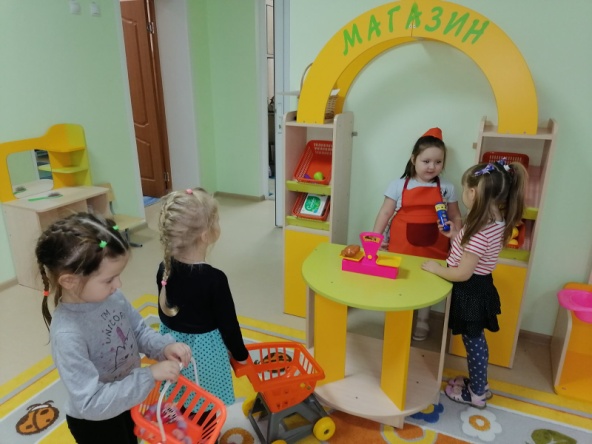 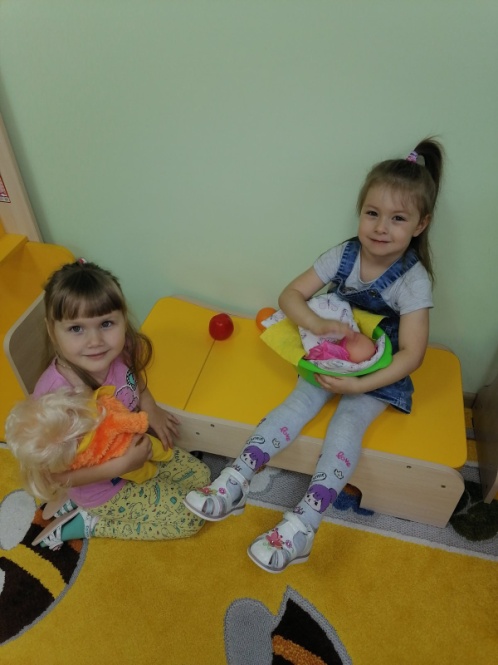 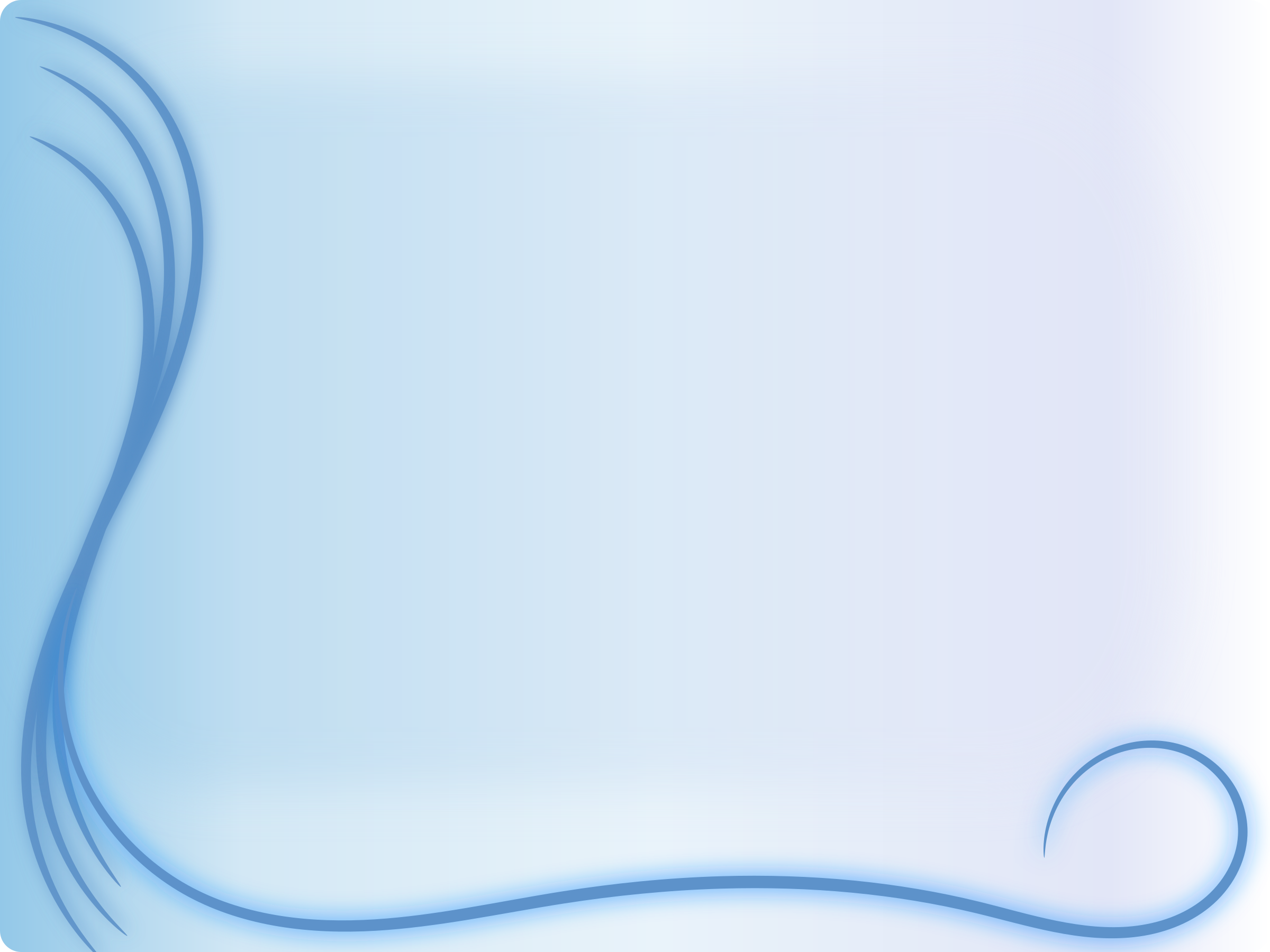 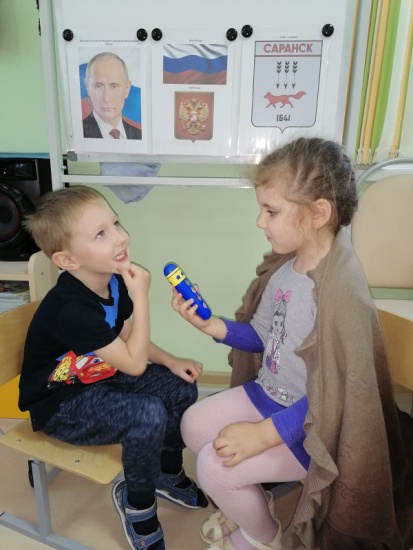 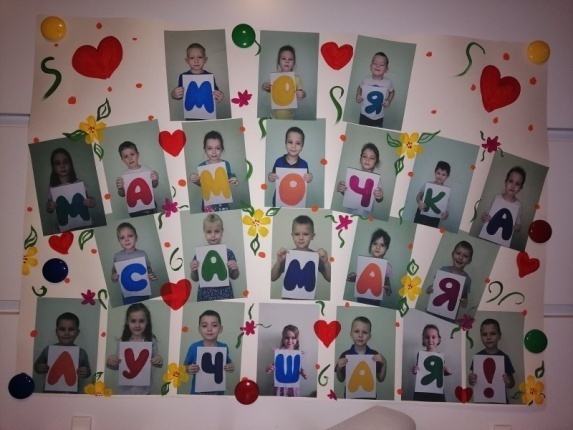 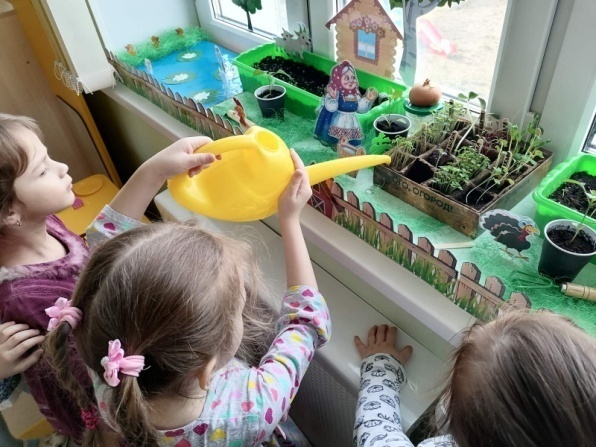 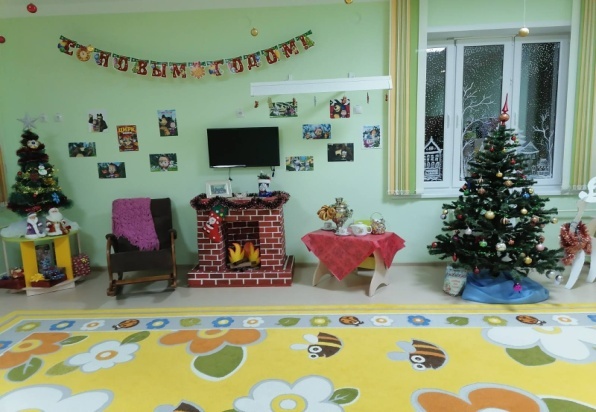 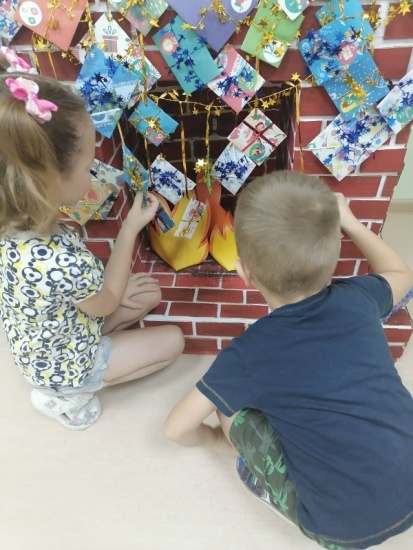 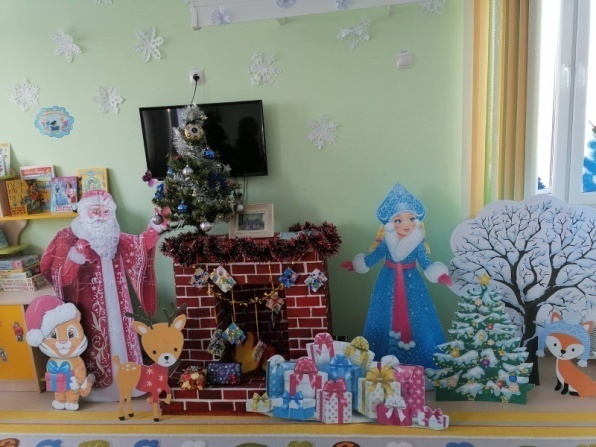 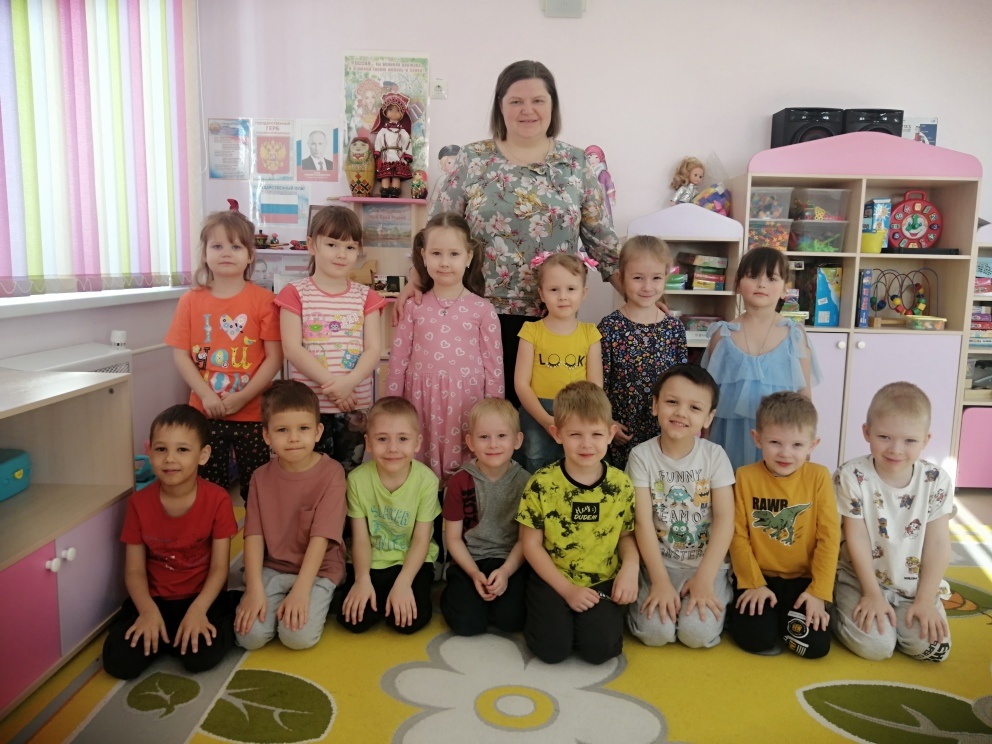 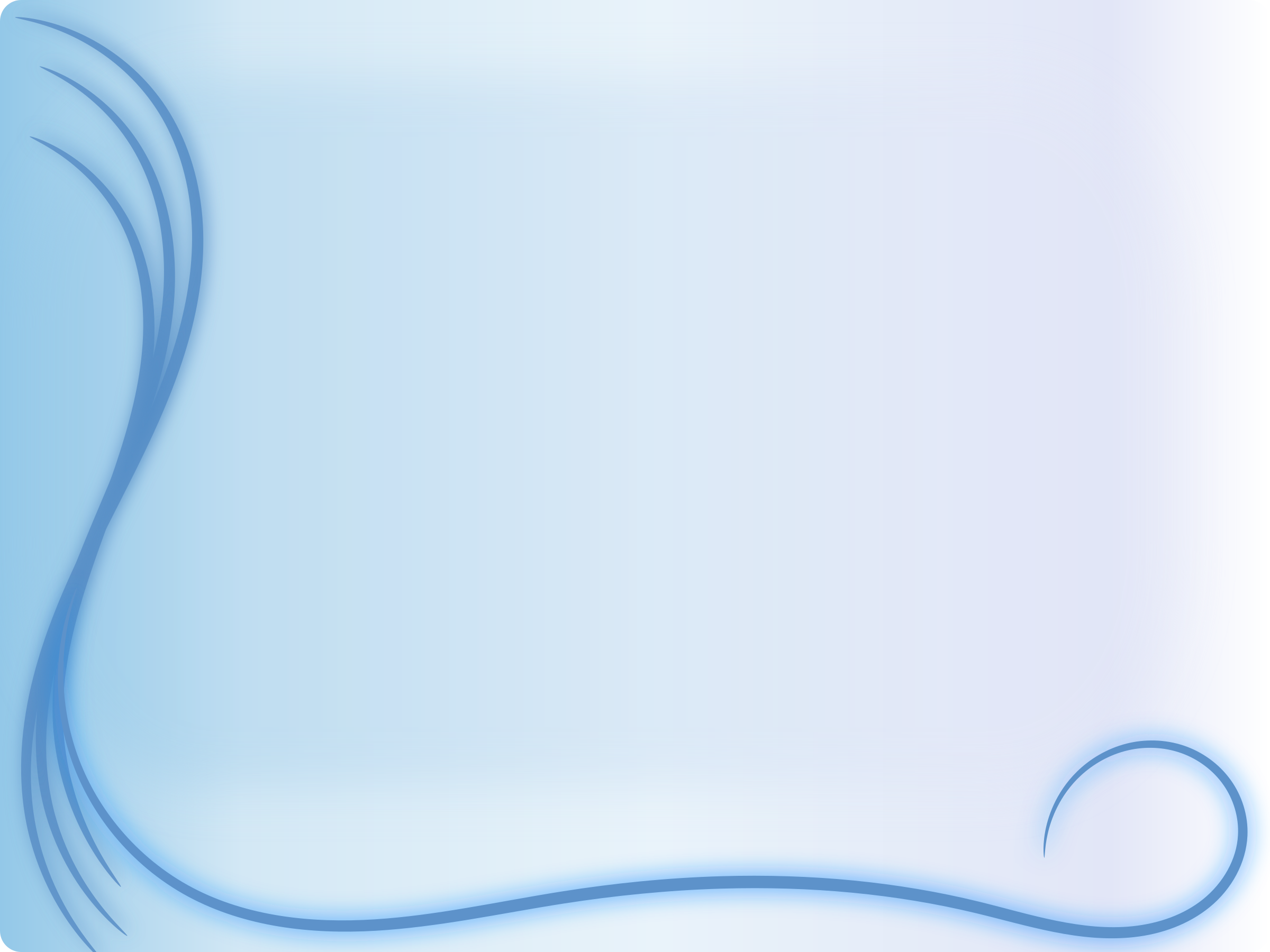